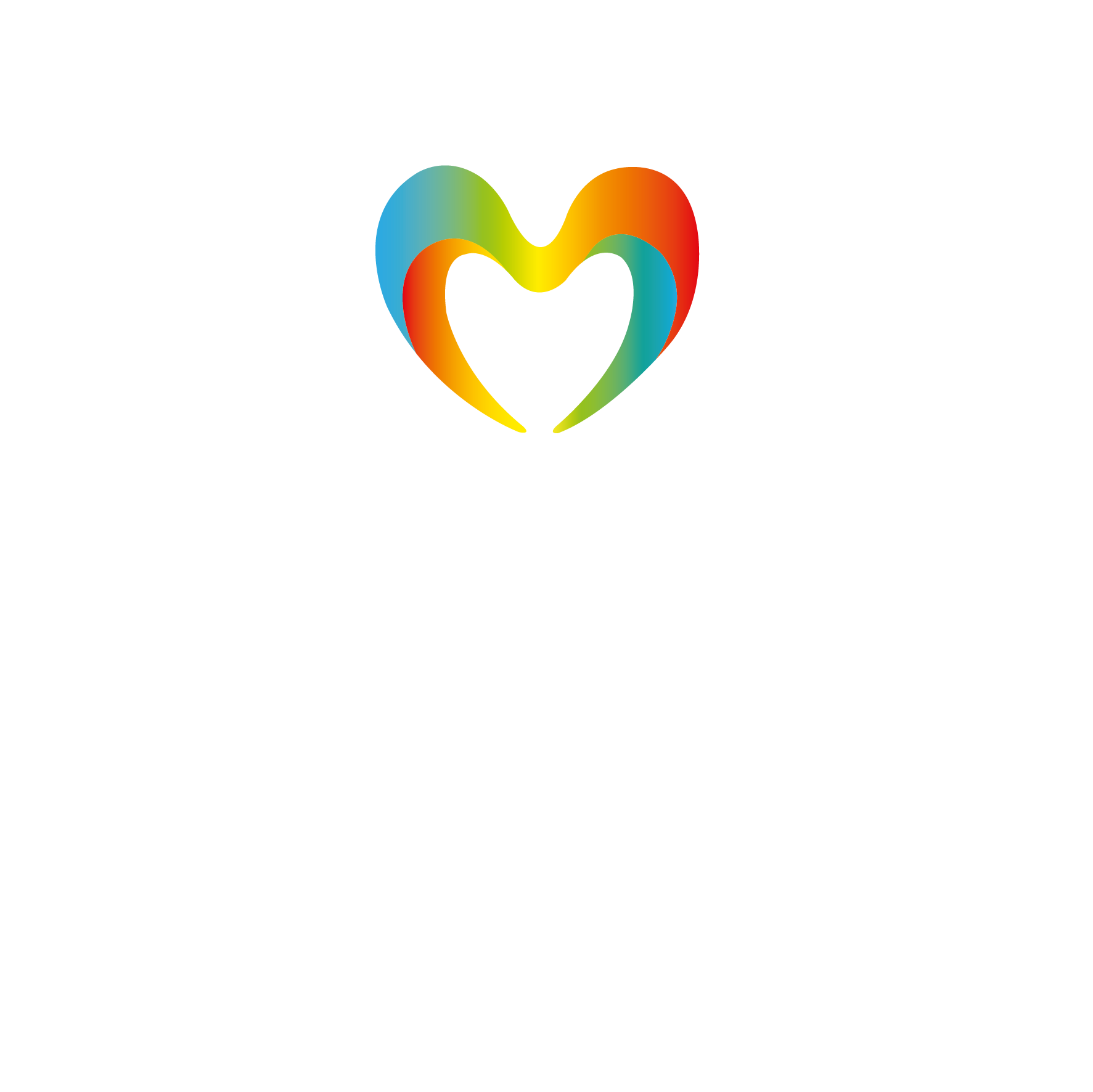 FEEDBACK
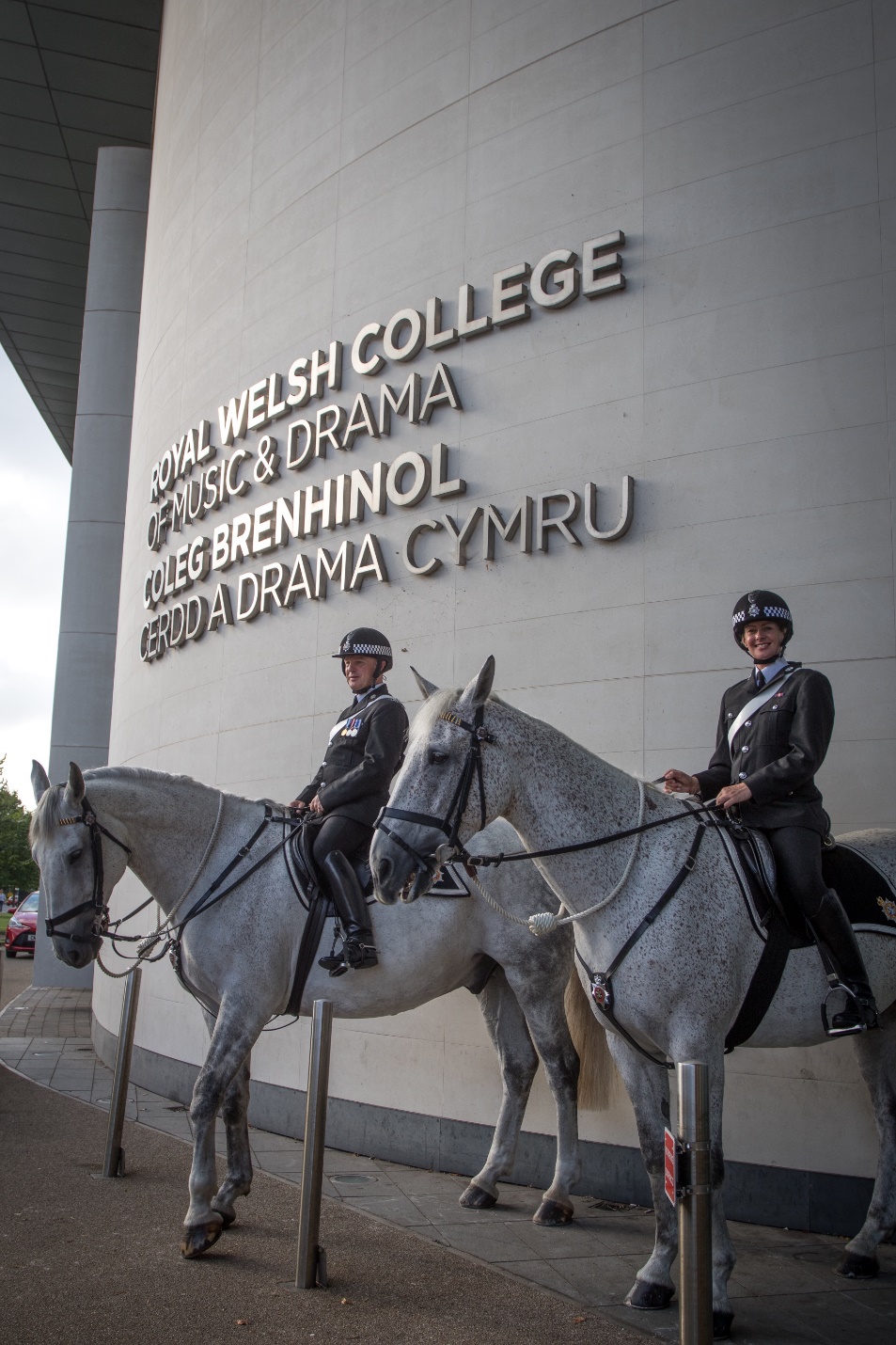 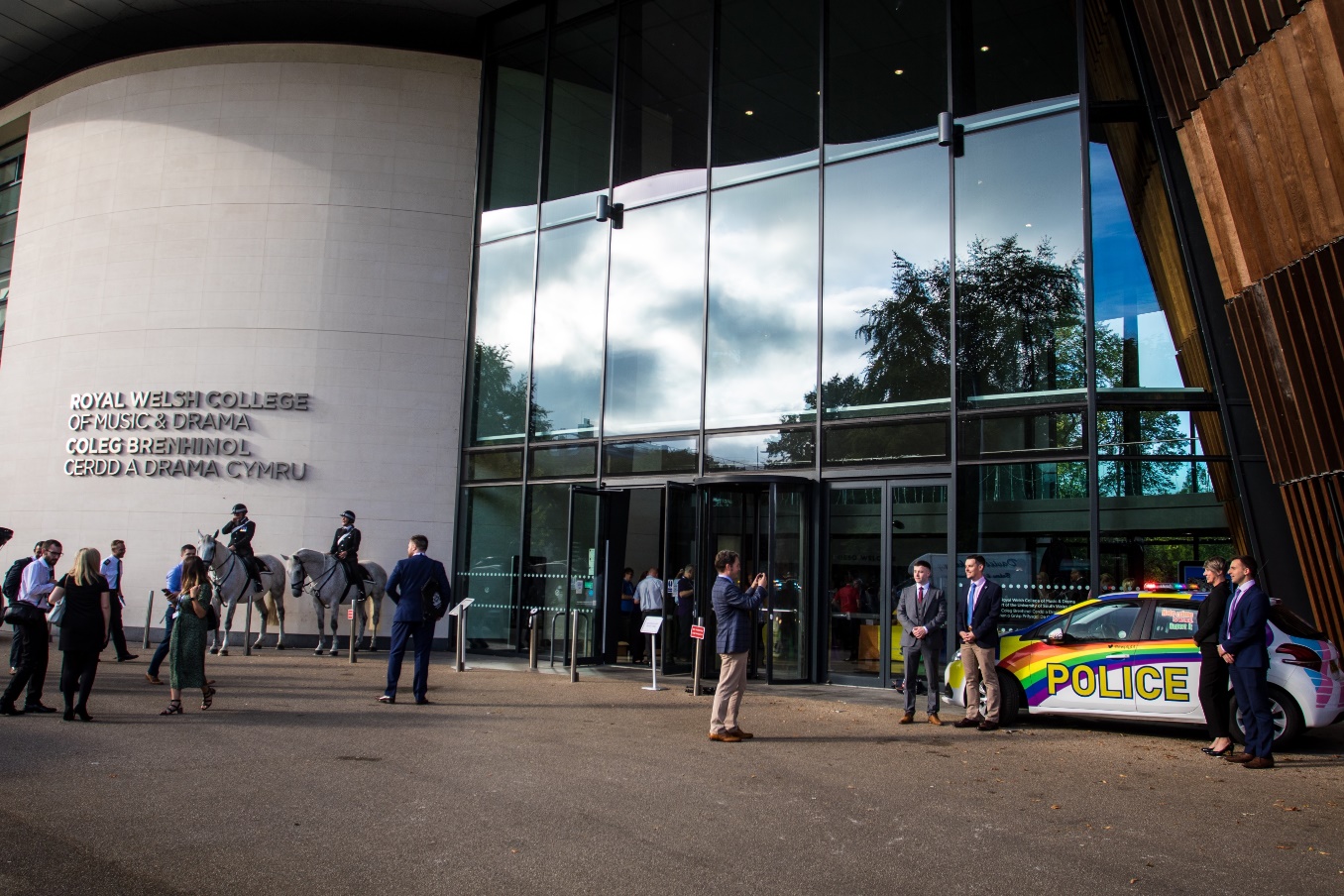 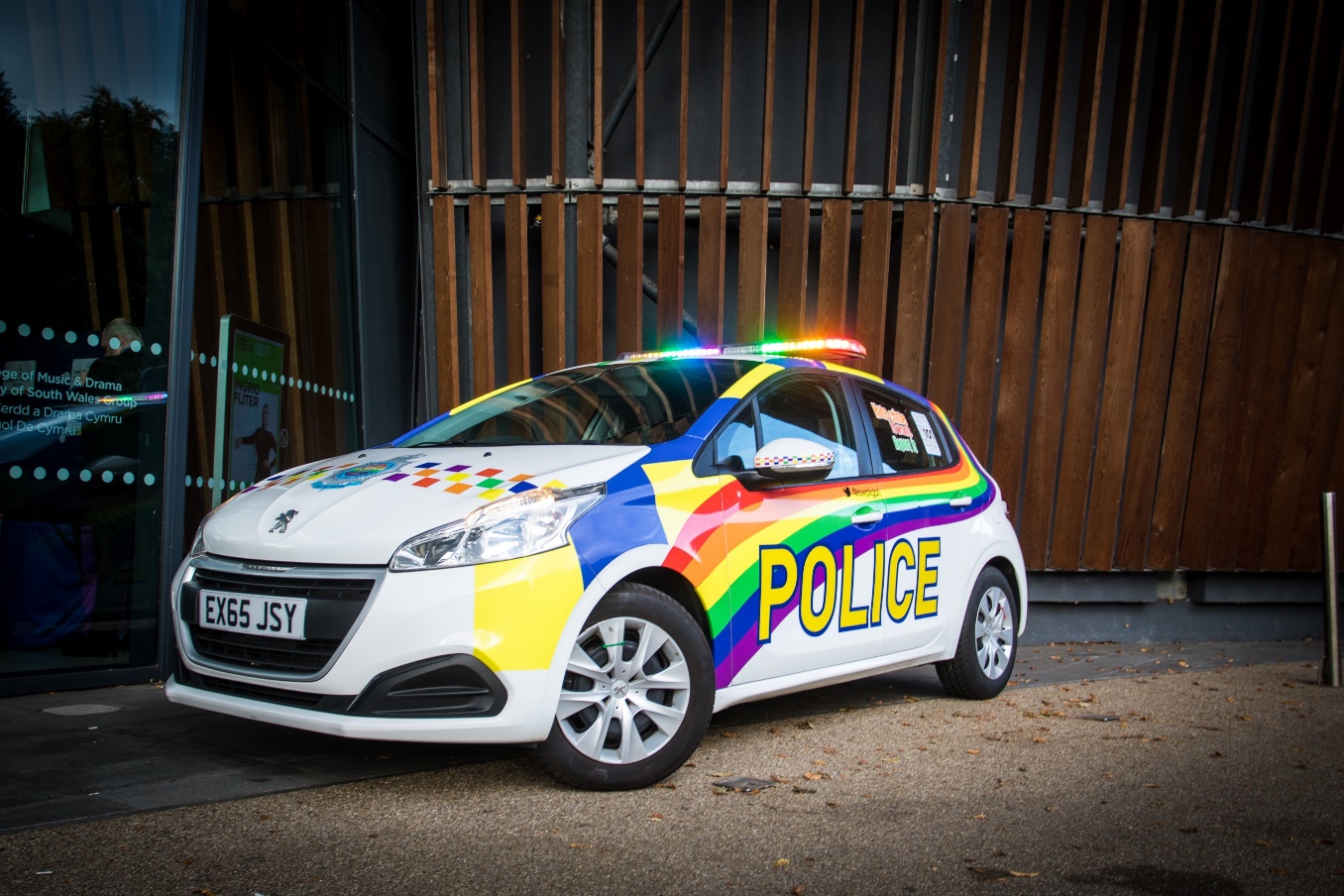 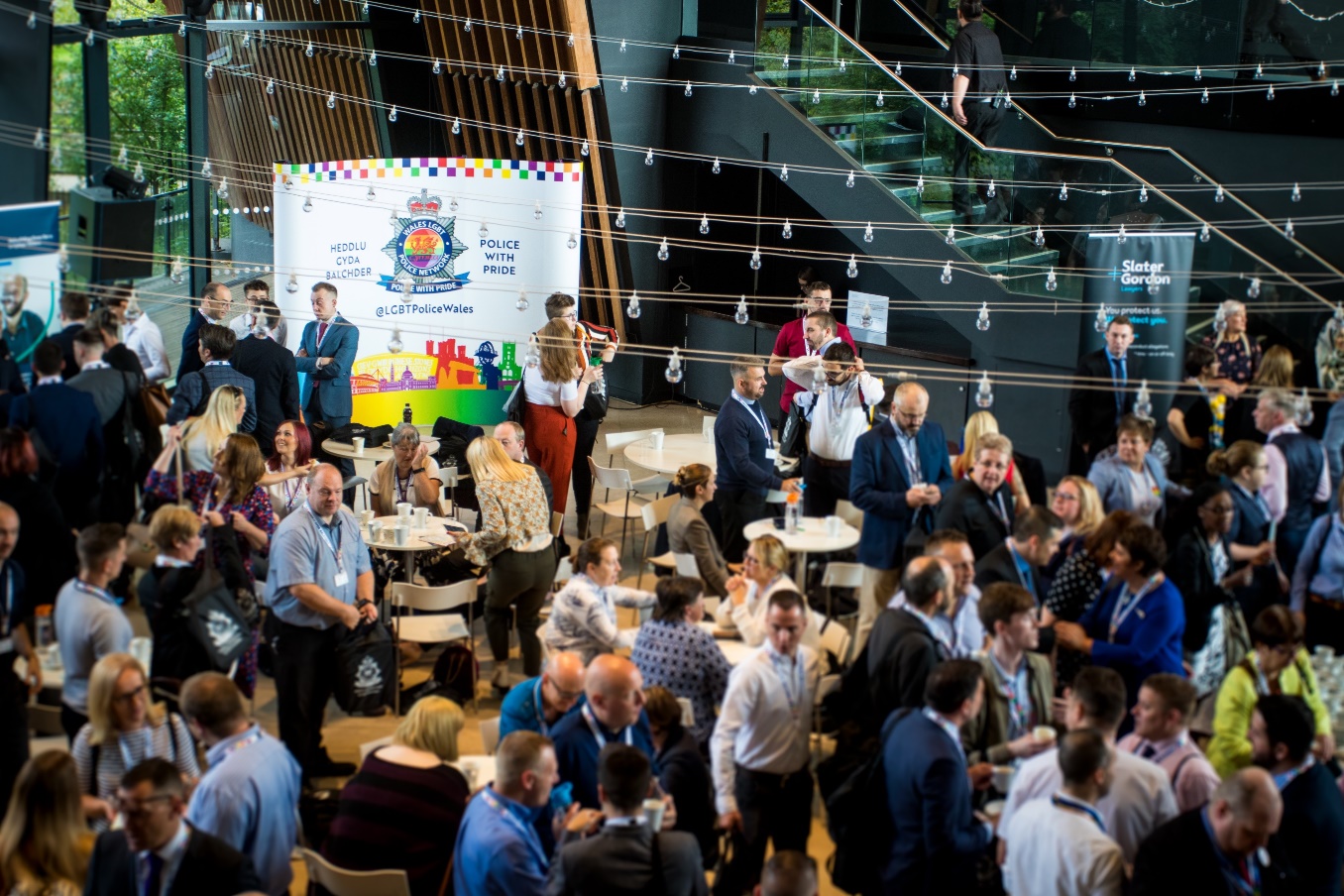 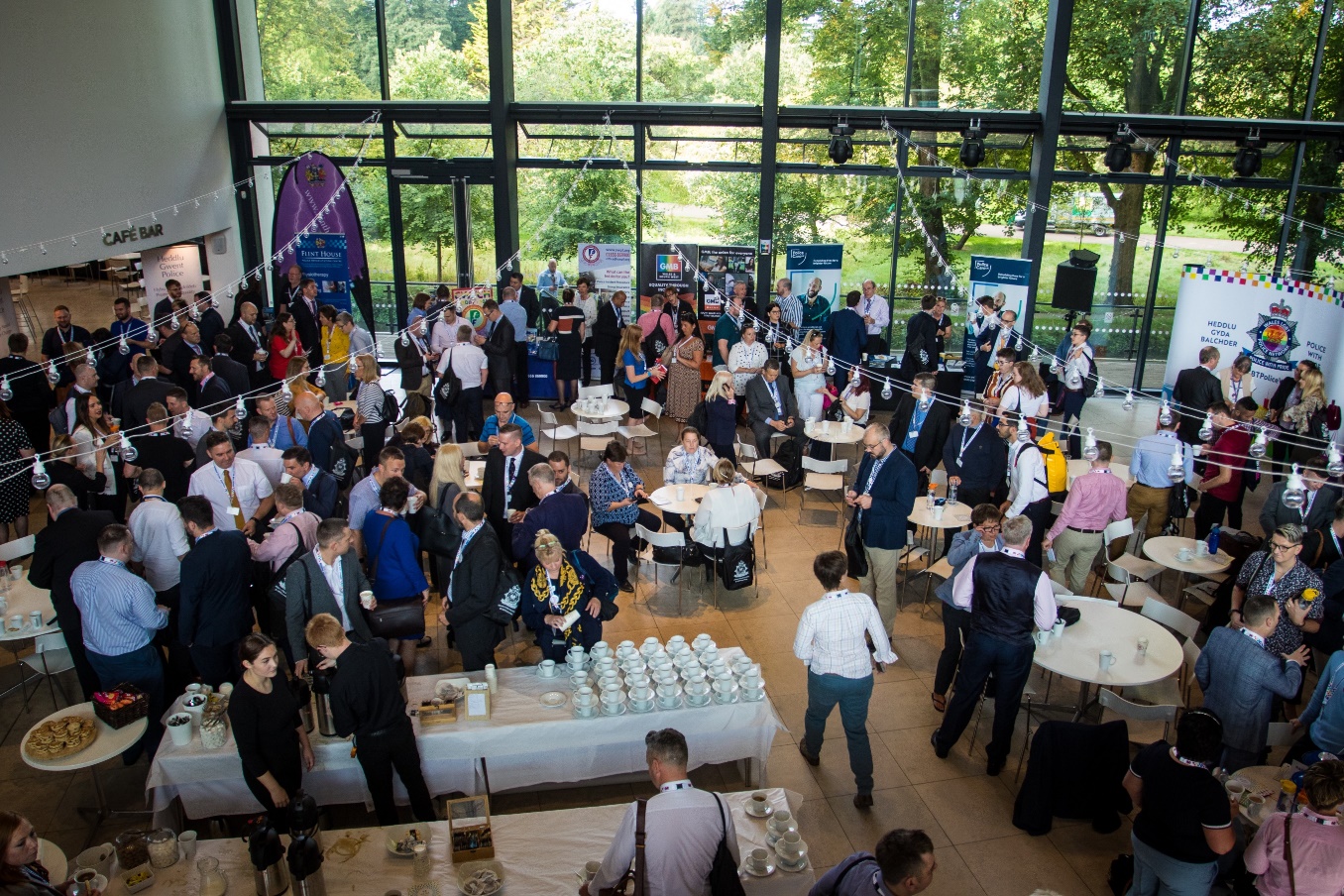 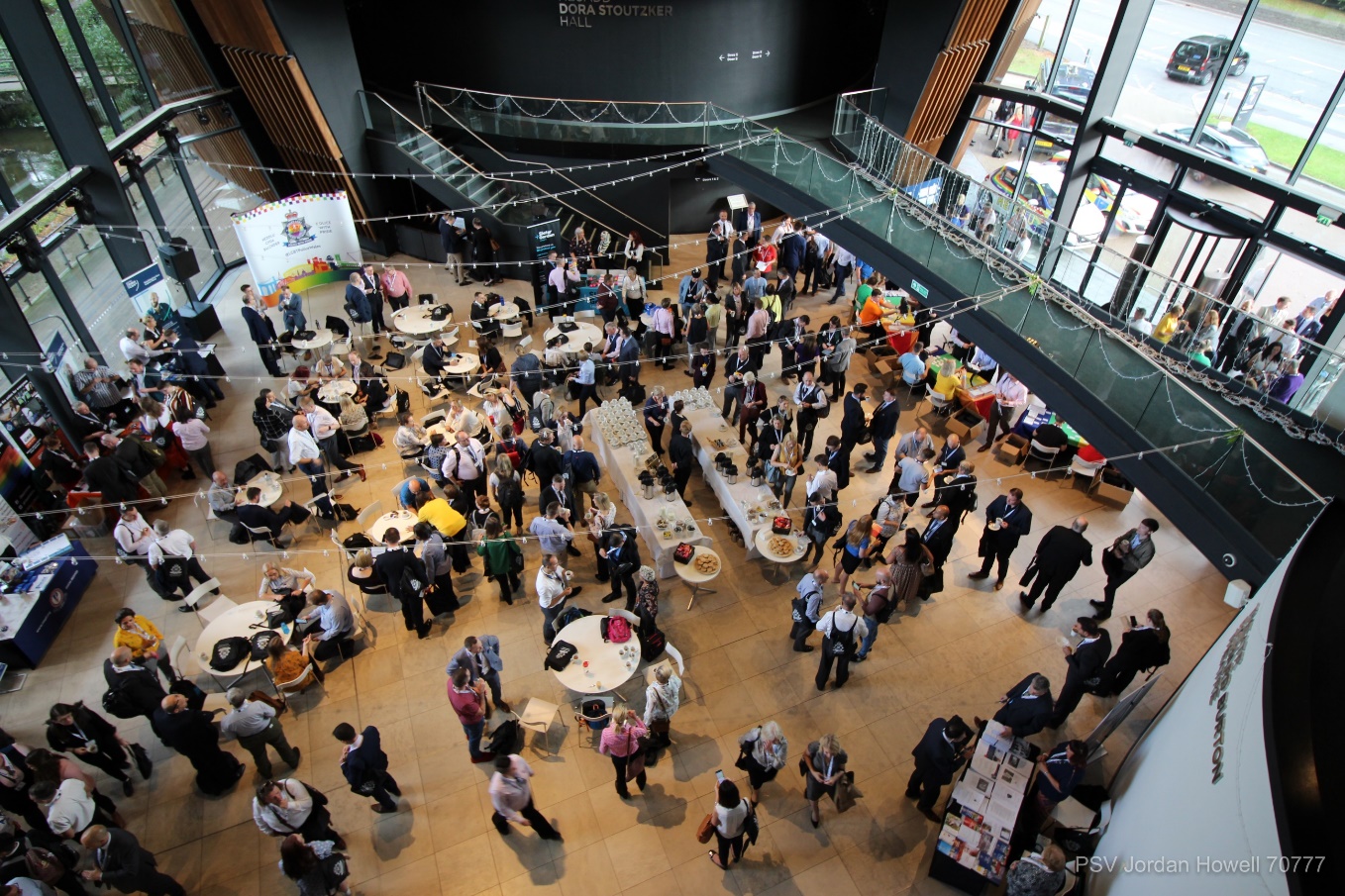 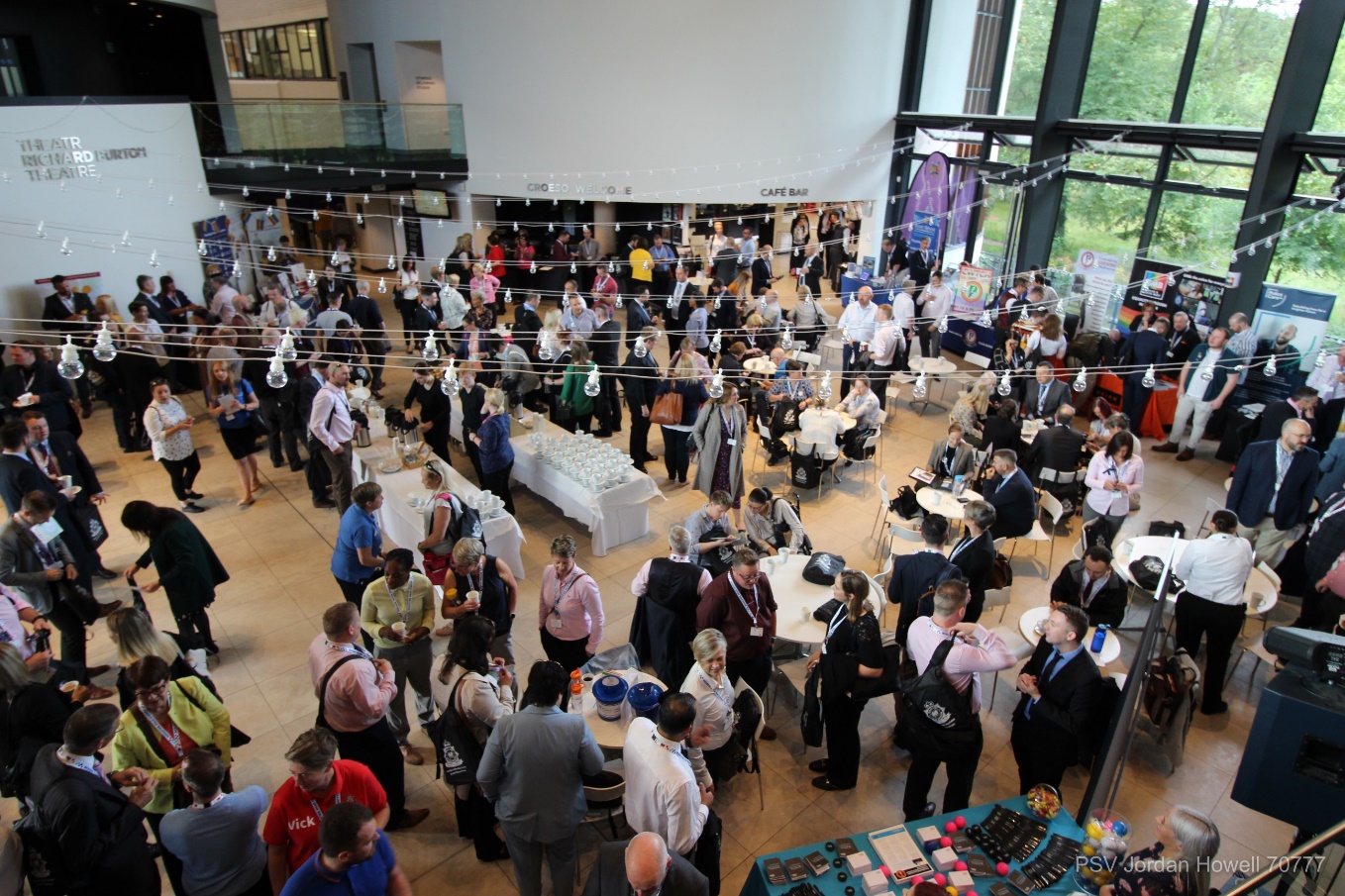 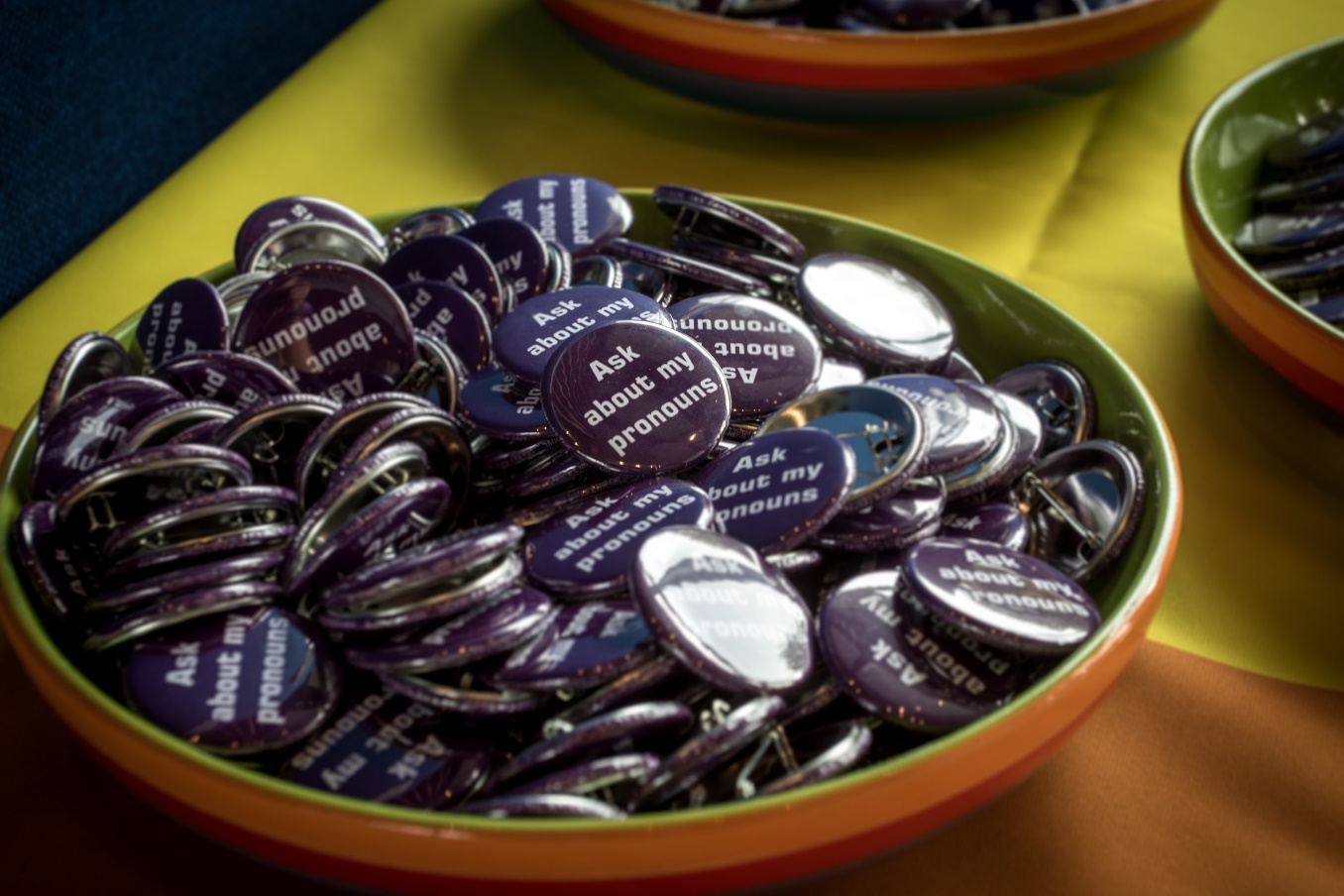 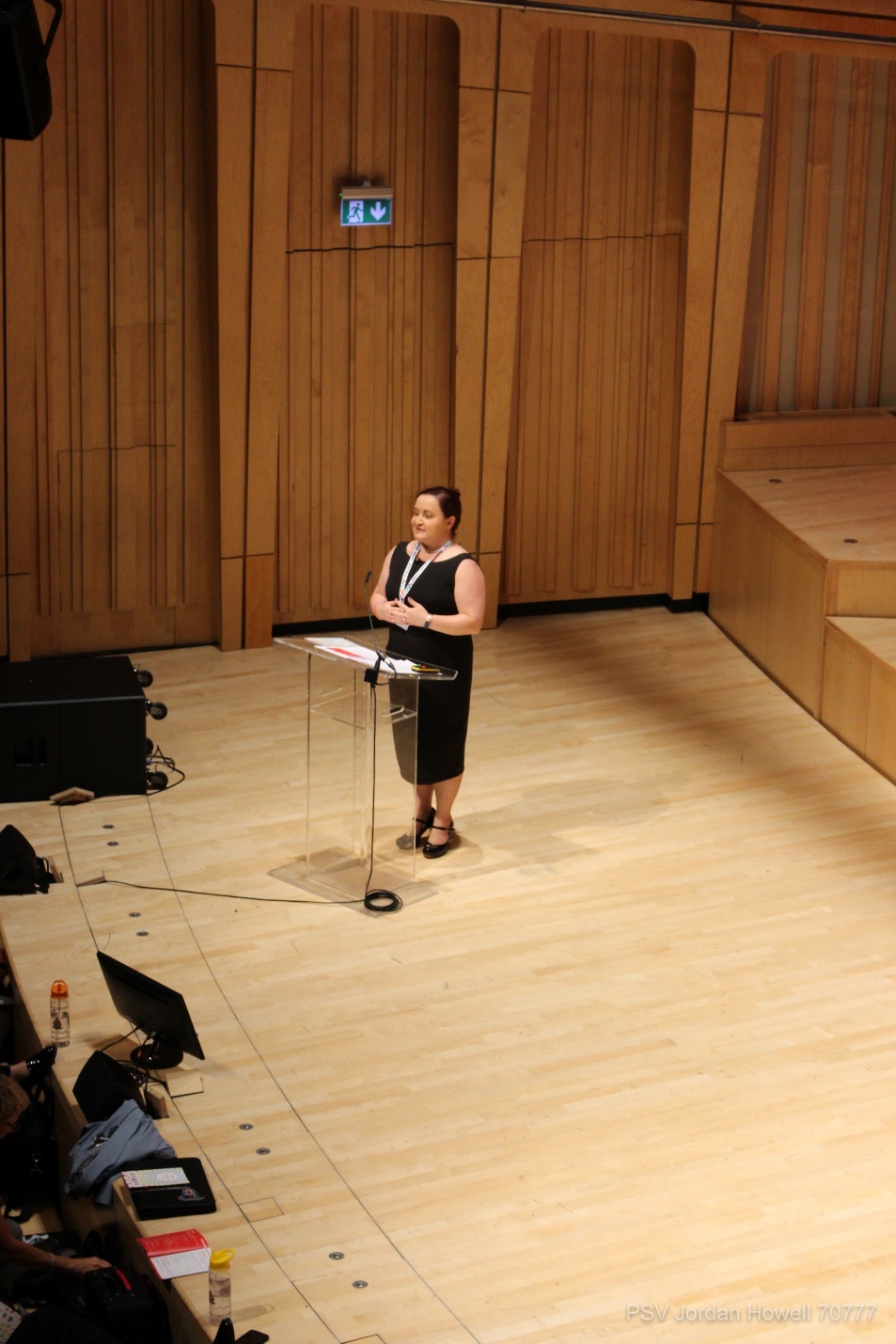 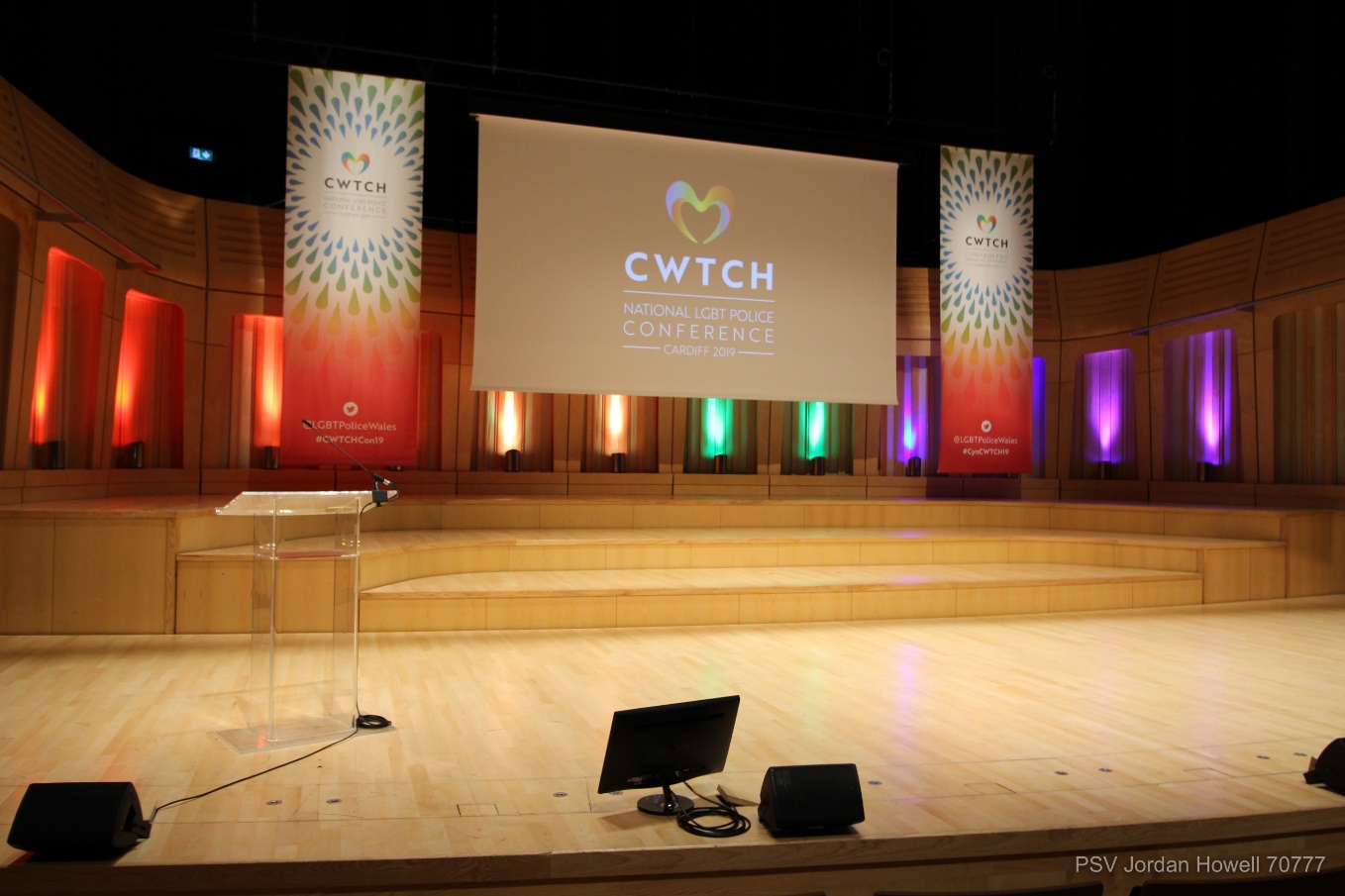 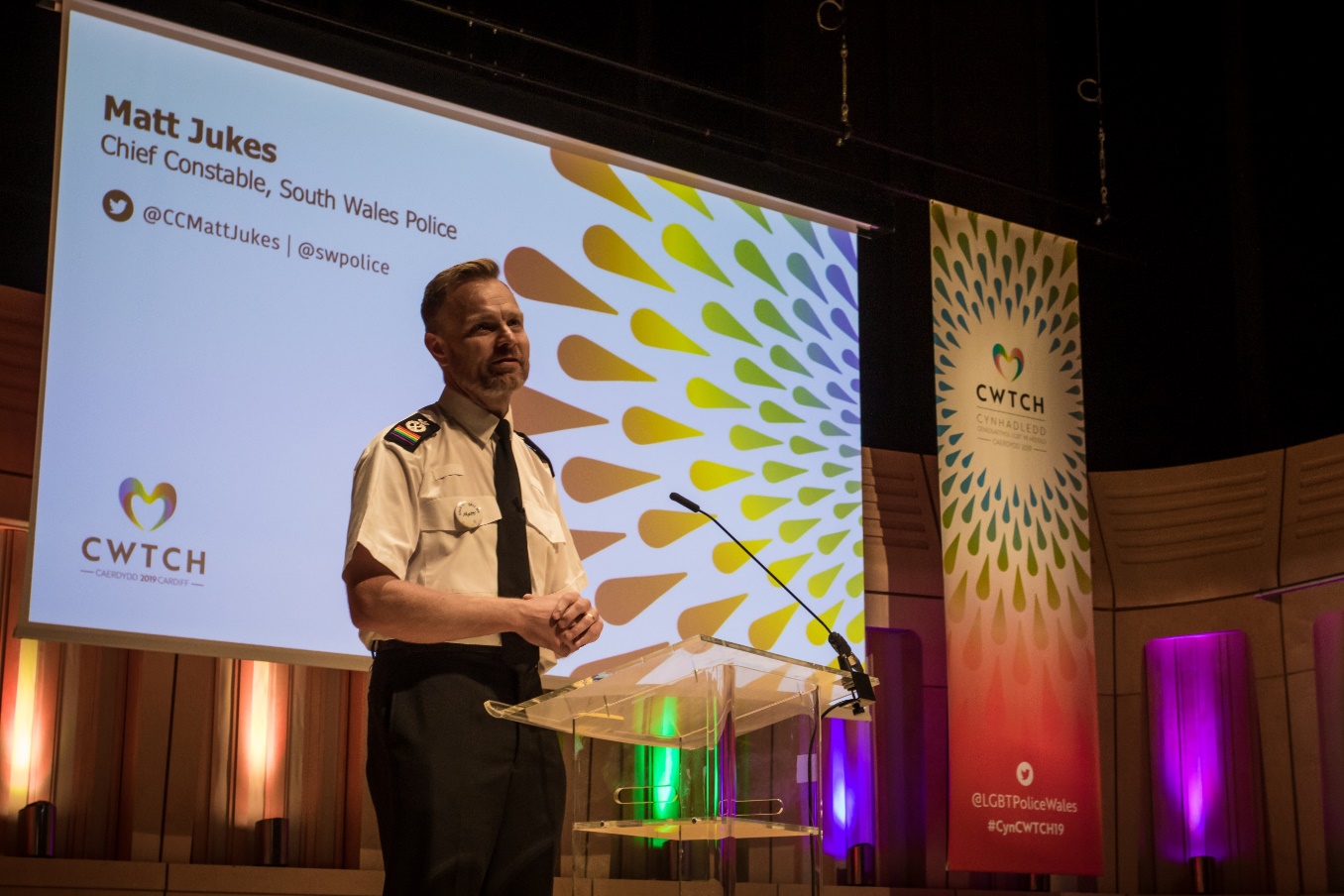 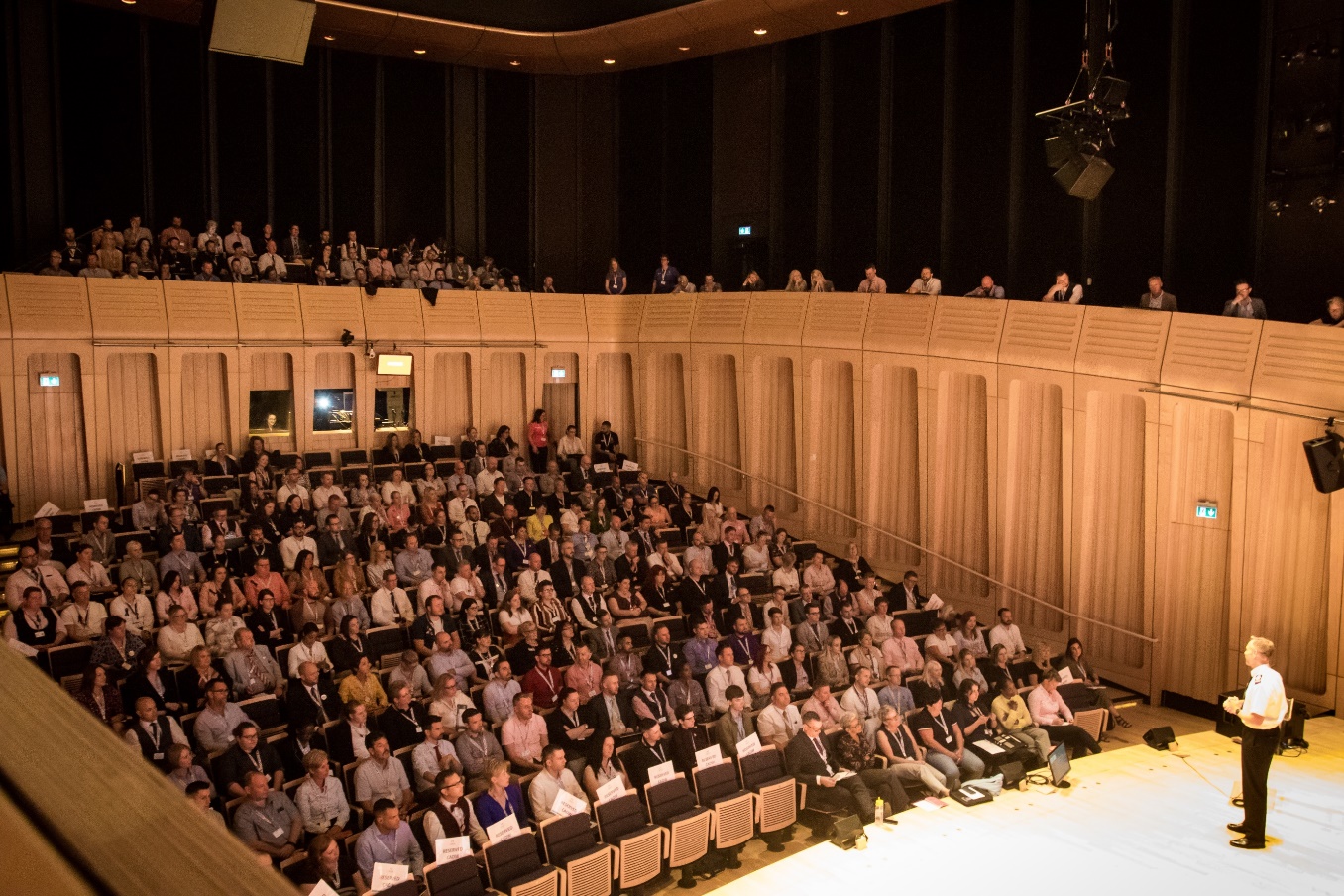 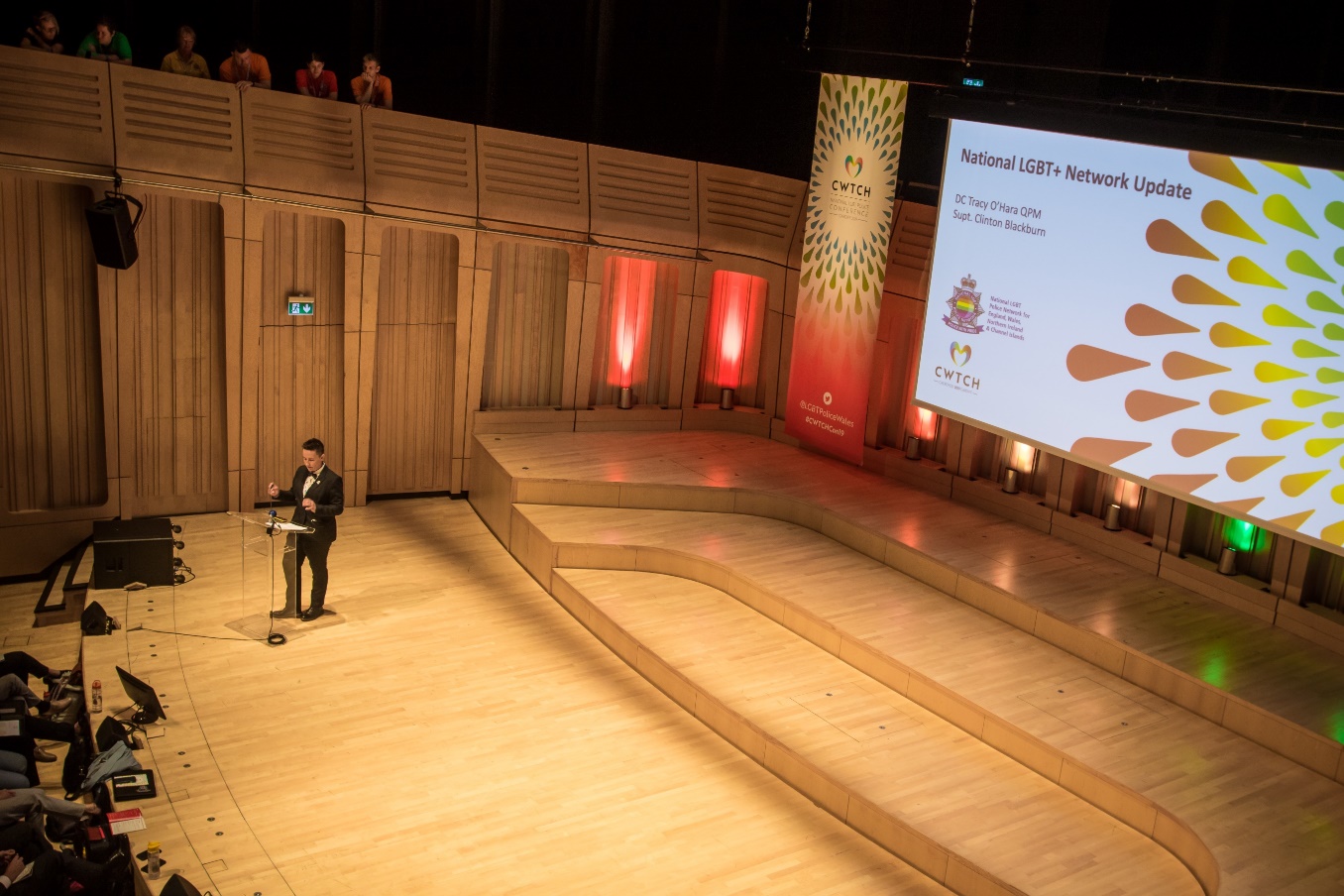 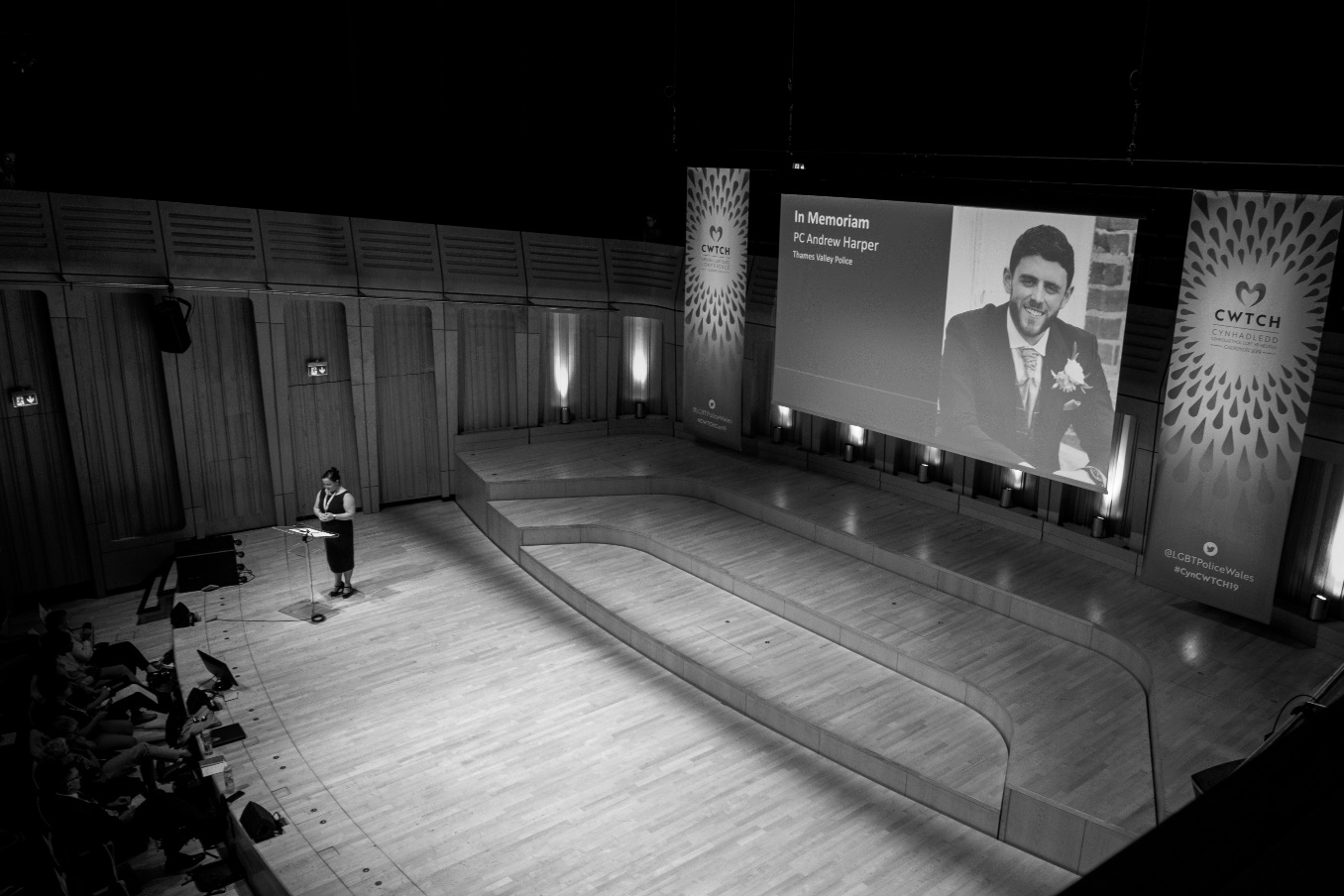 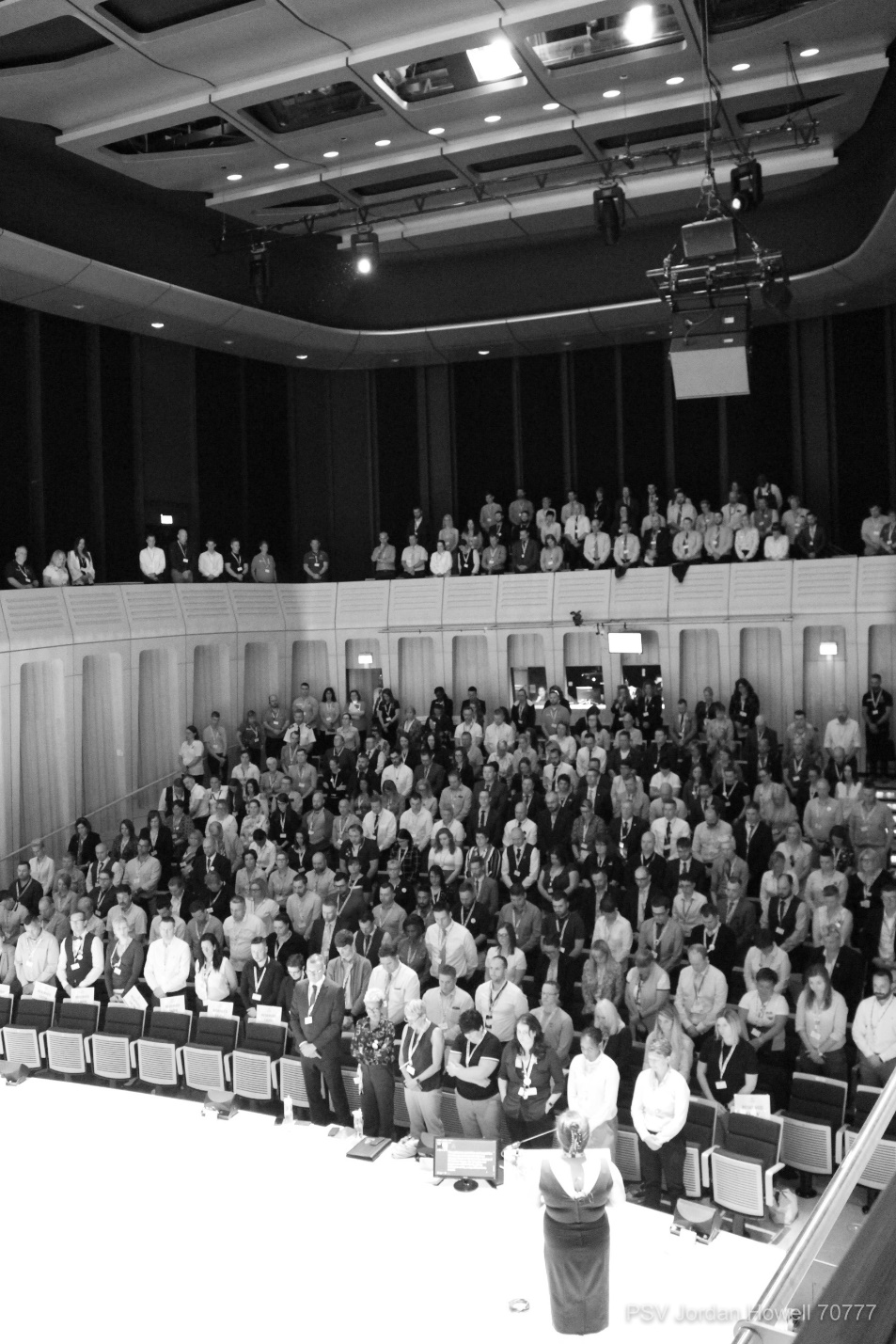 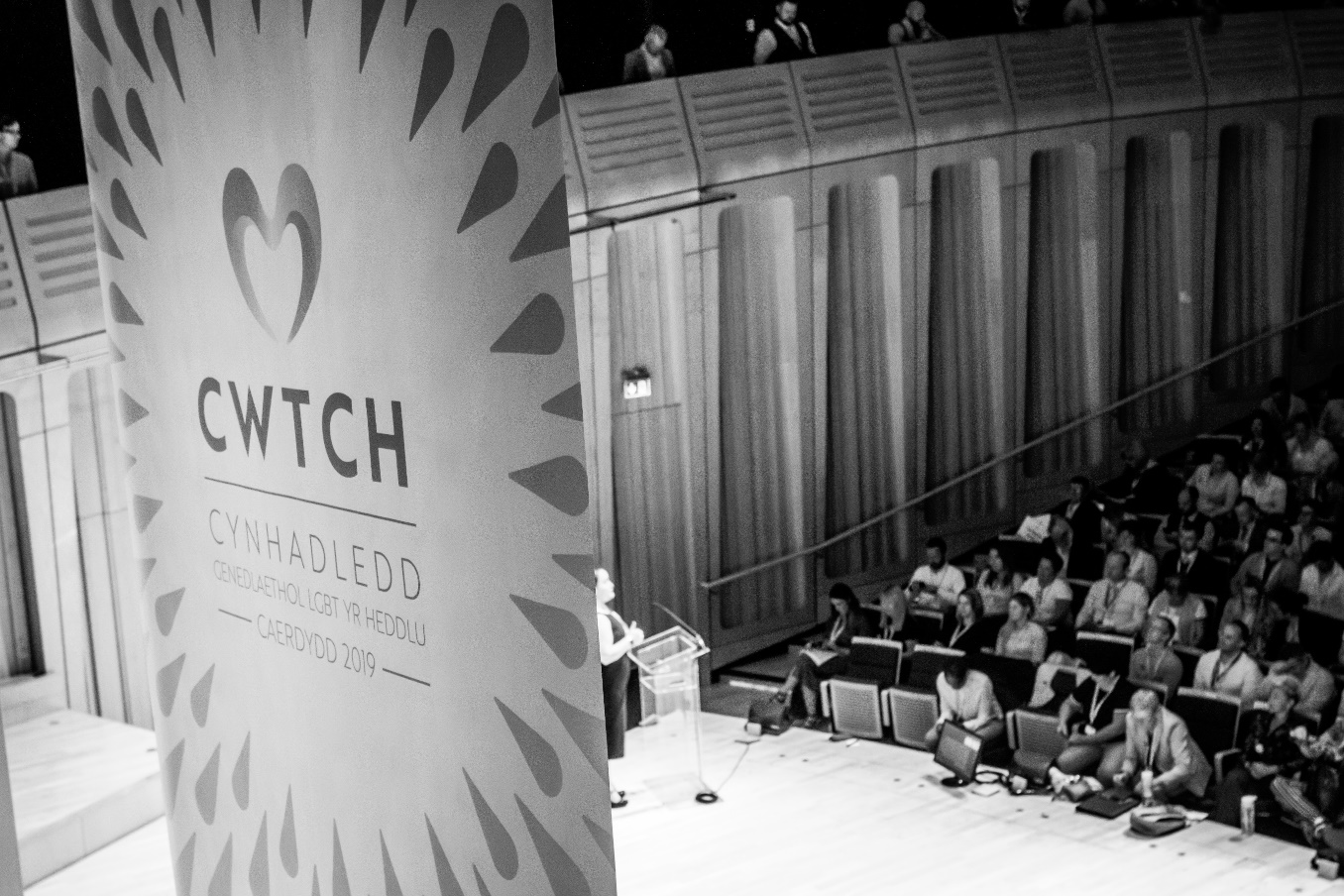 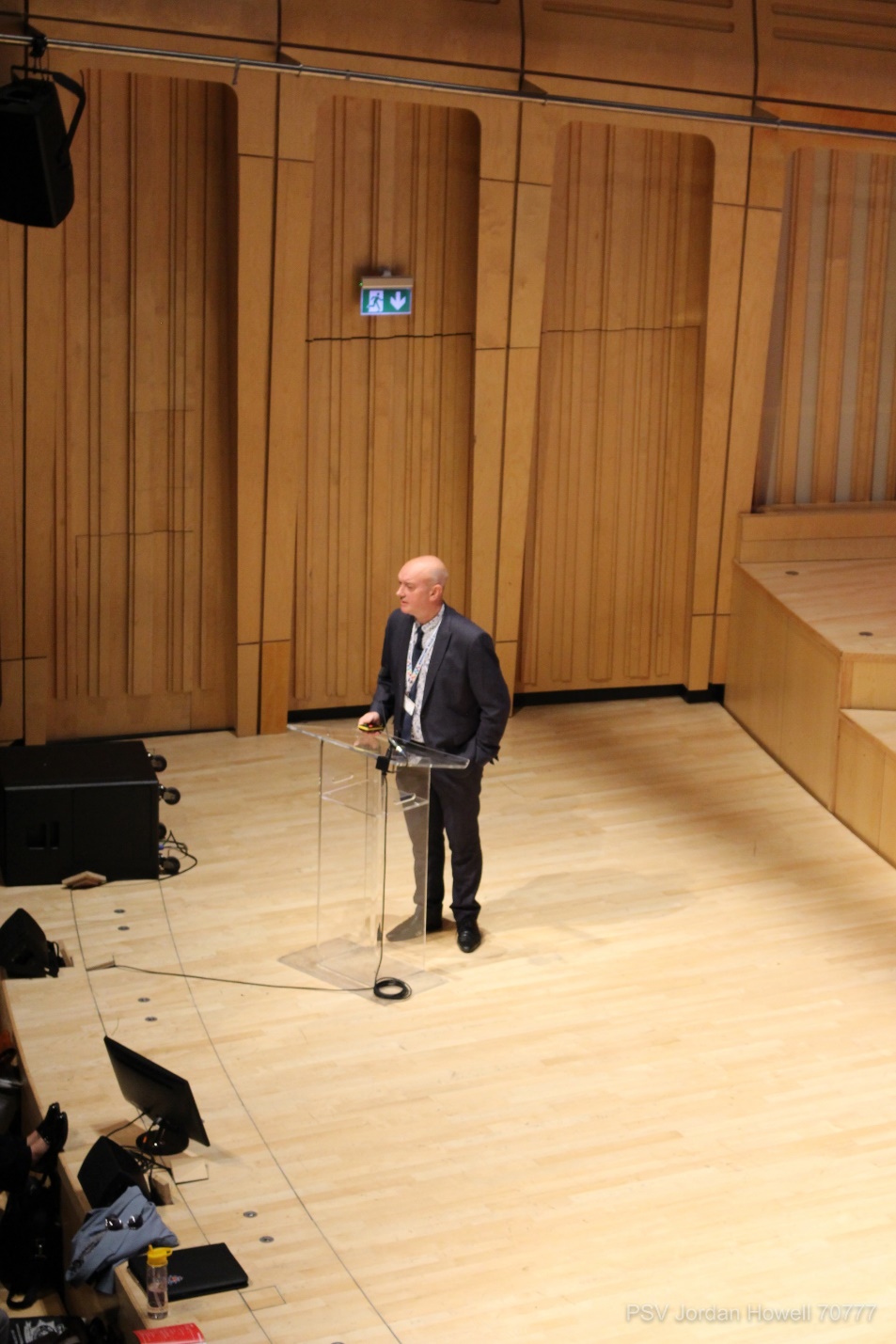 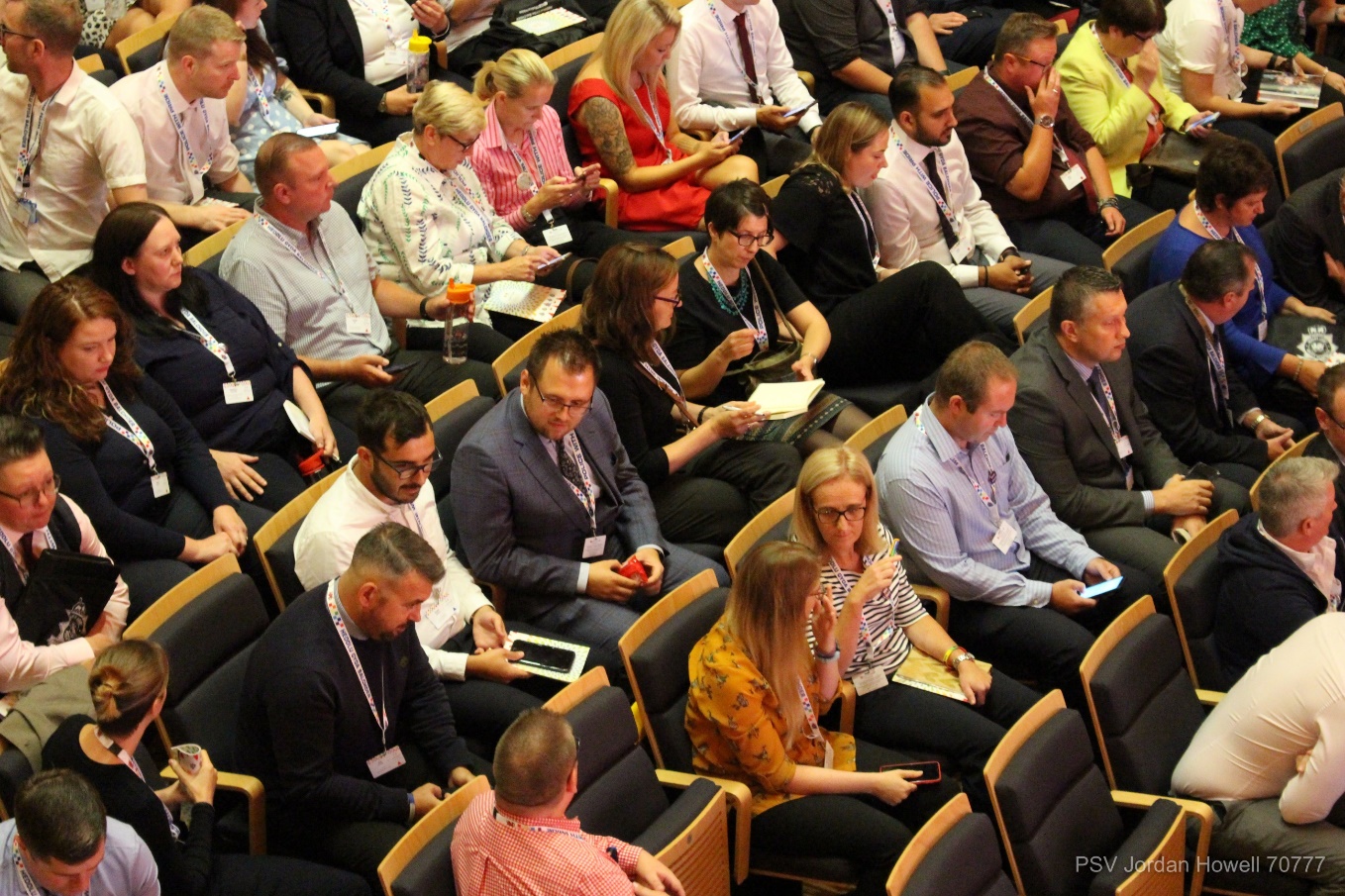 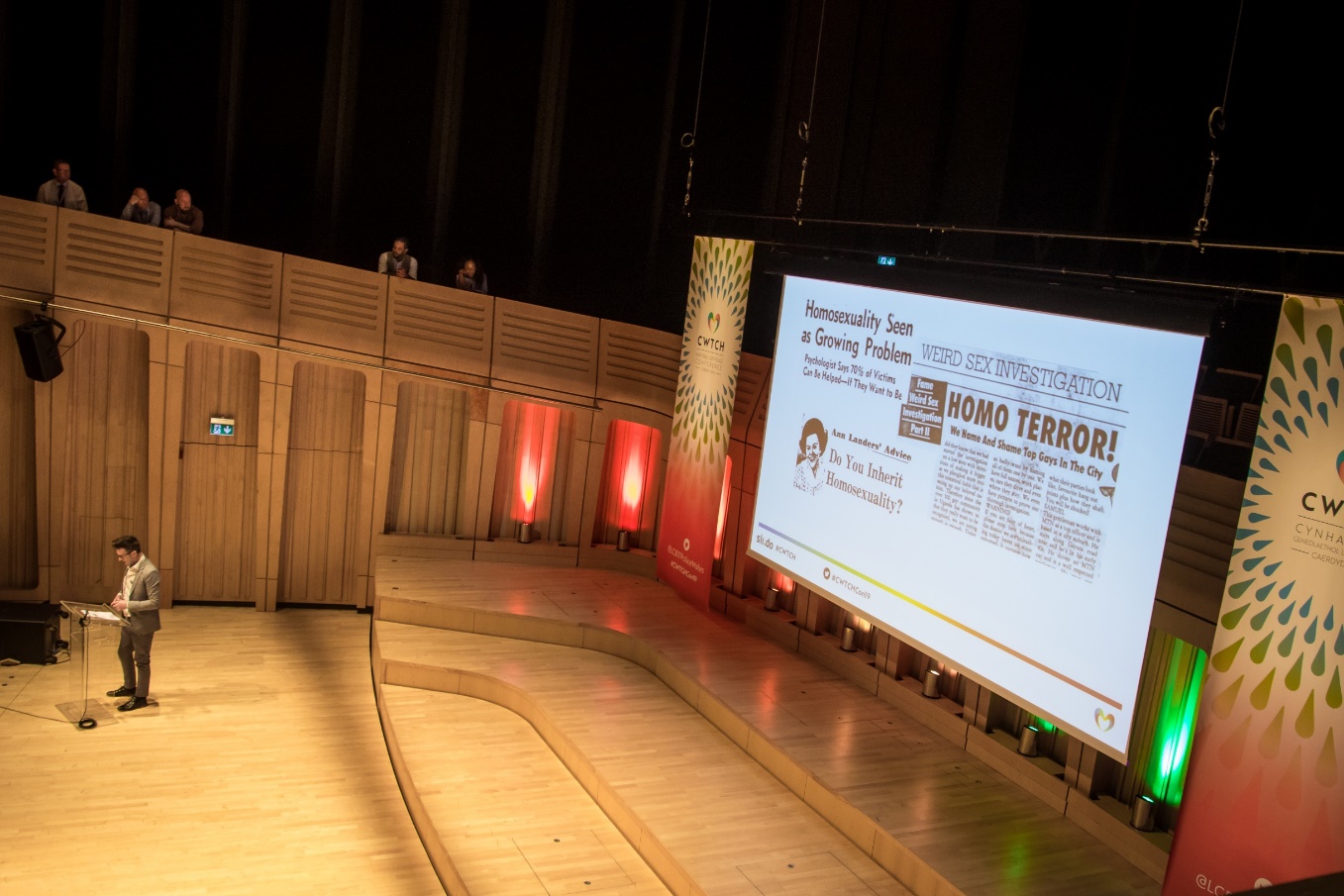 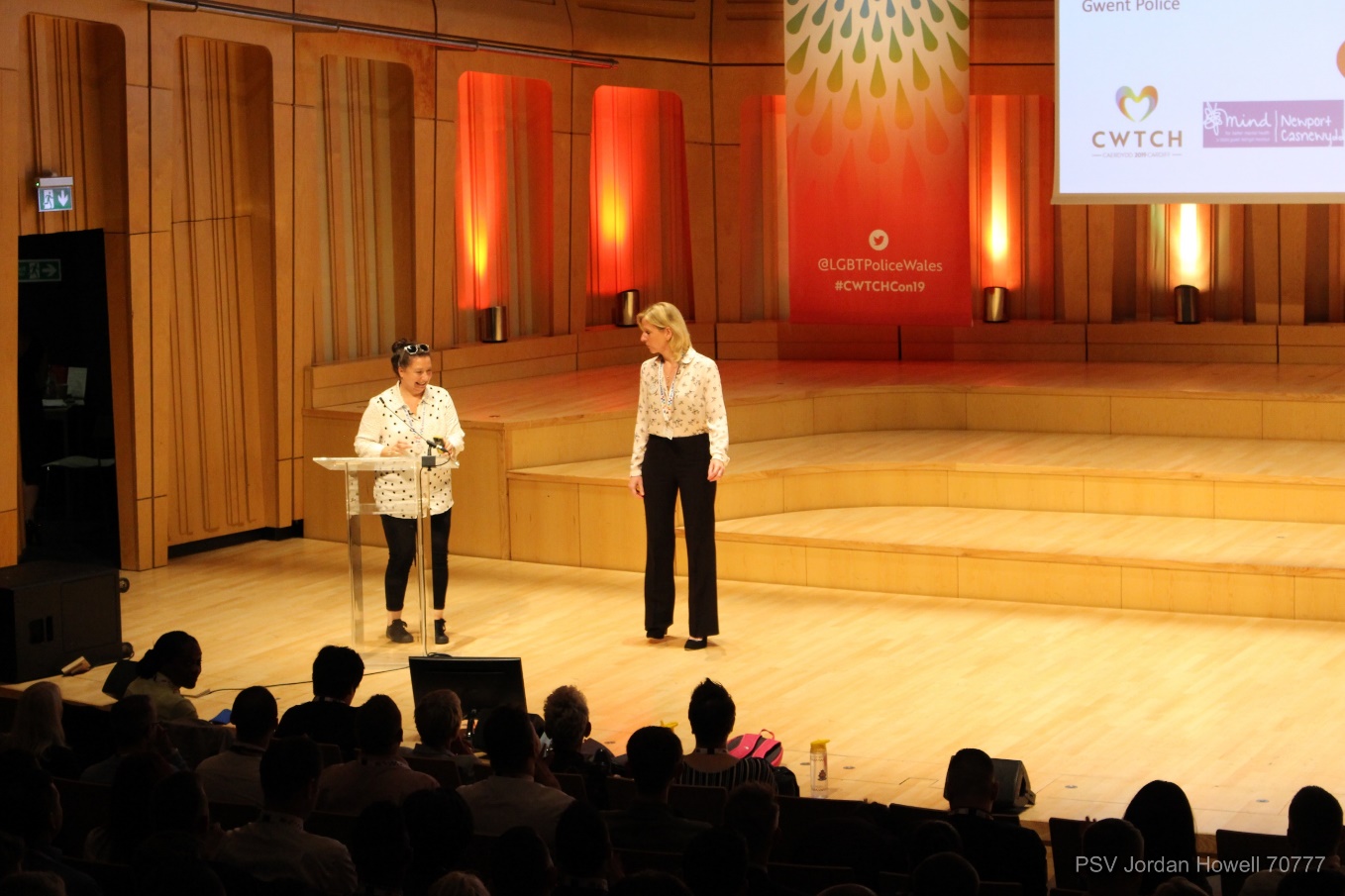 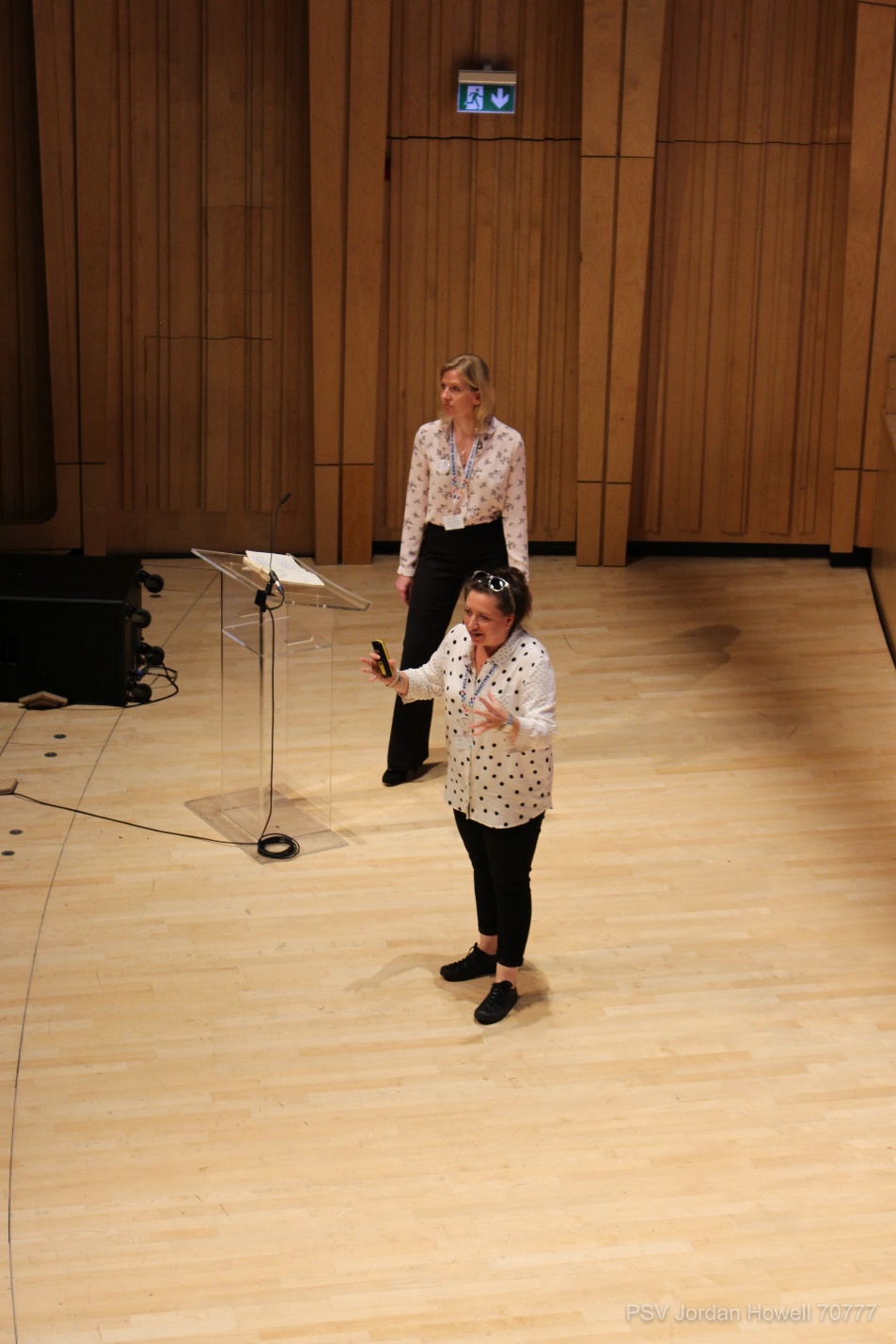 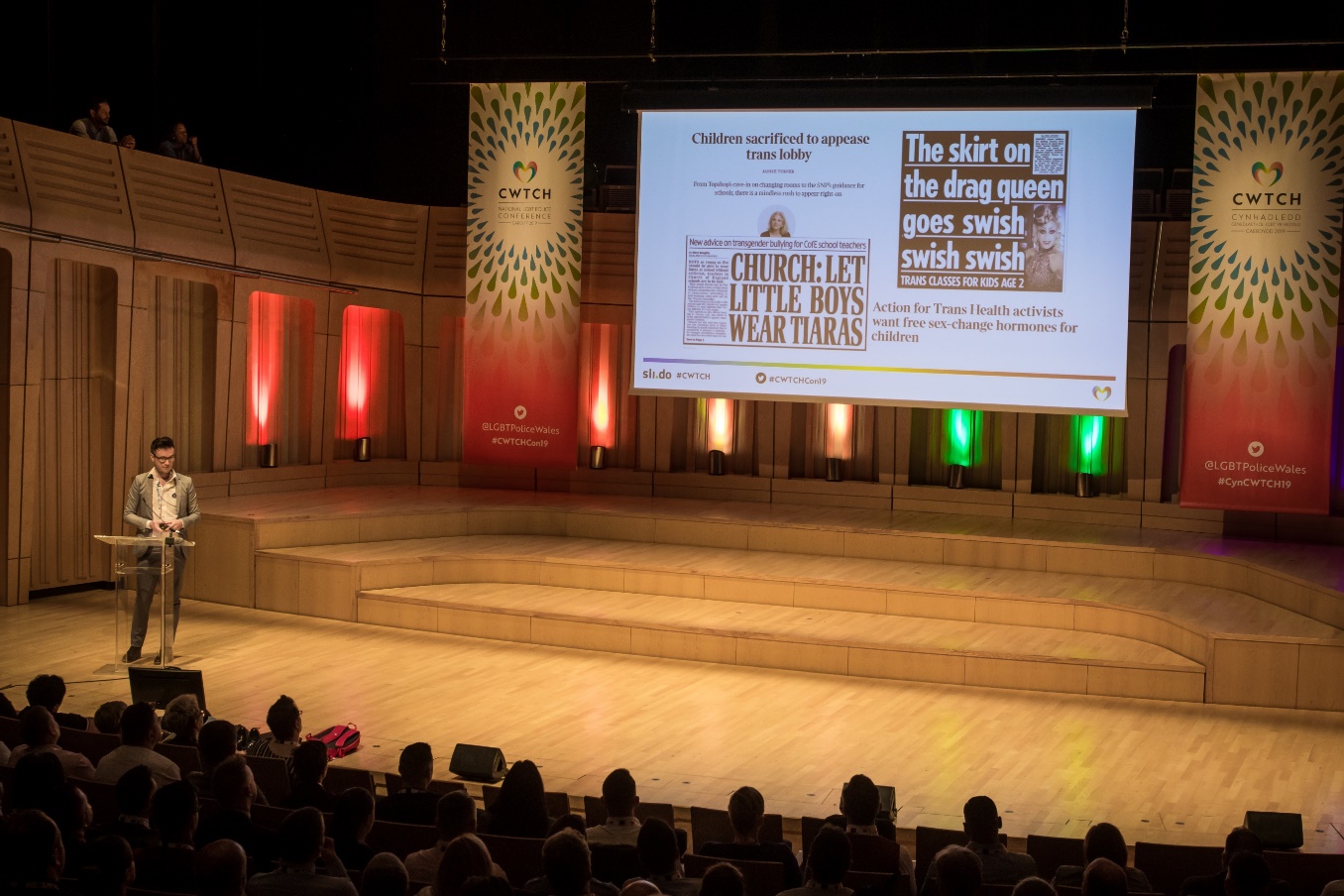 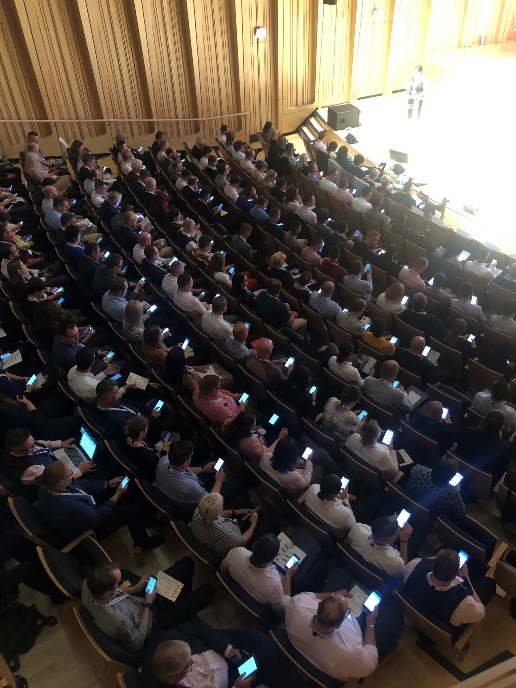 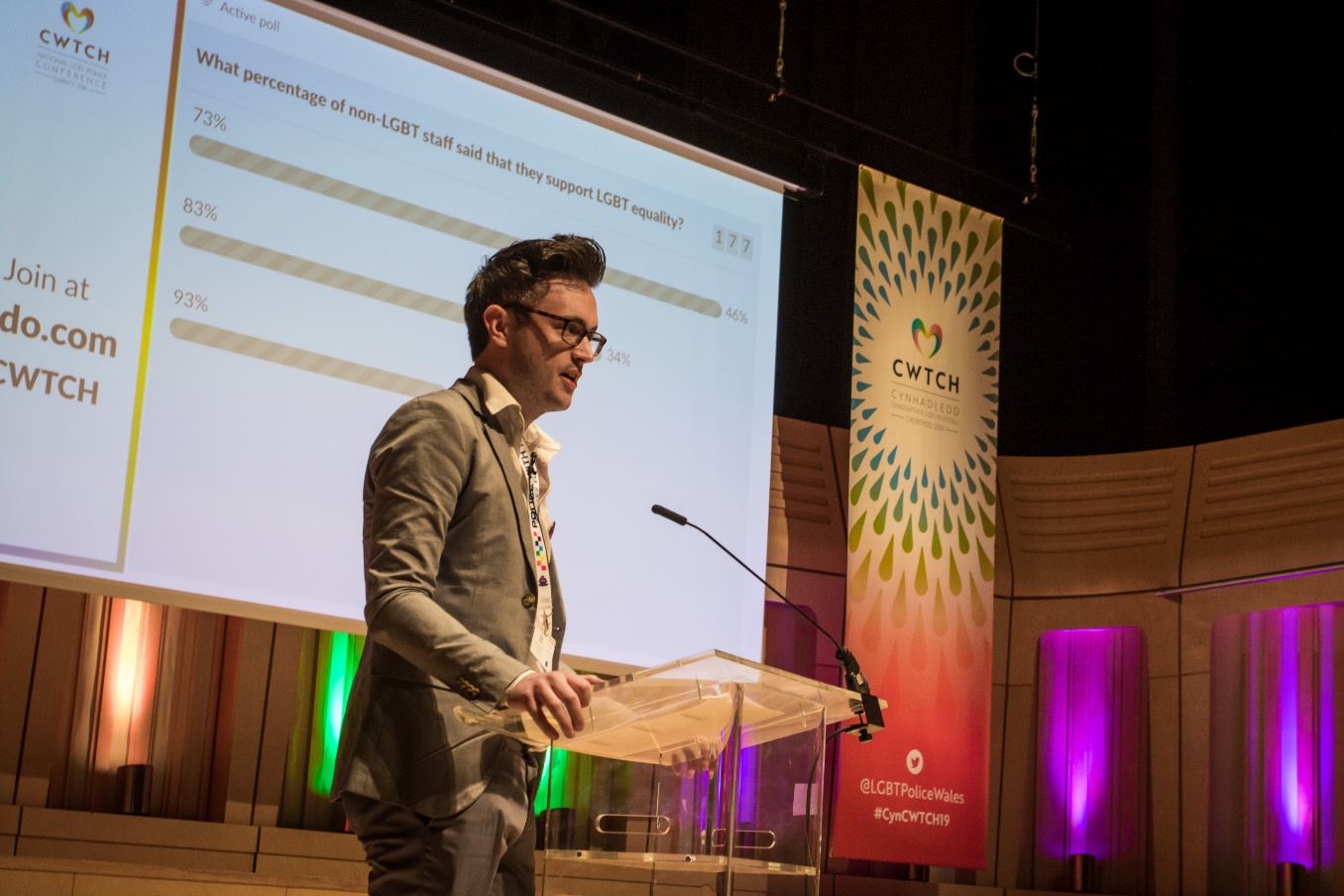 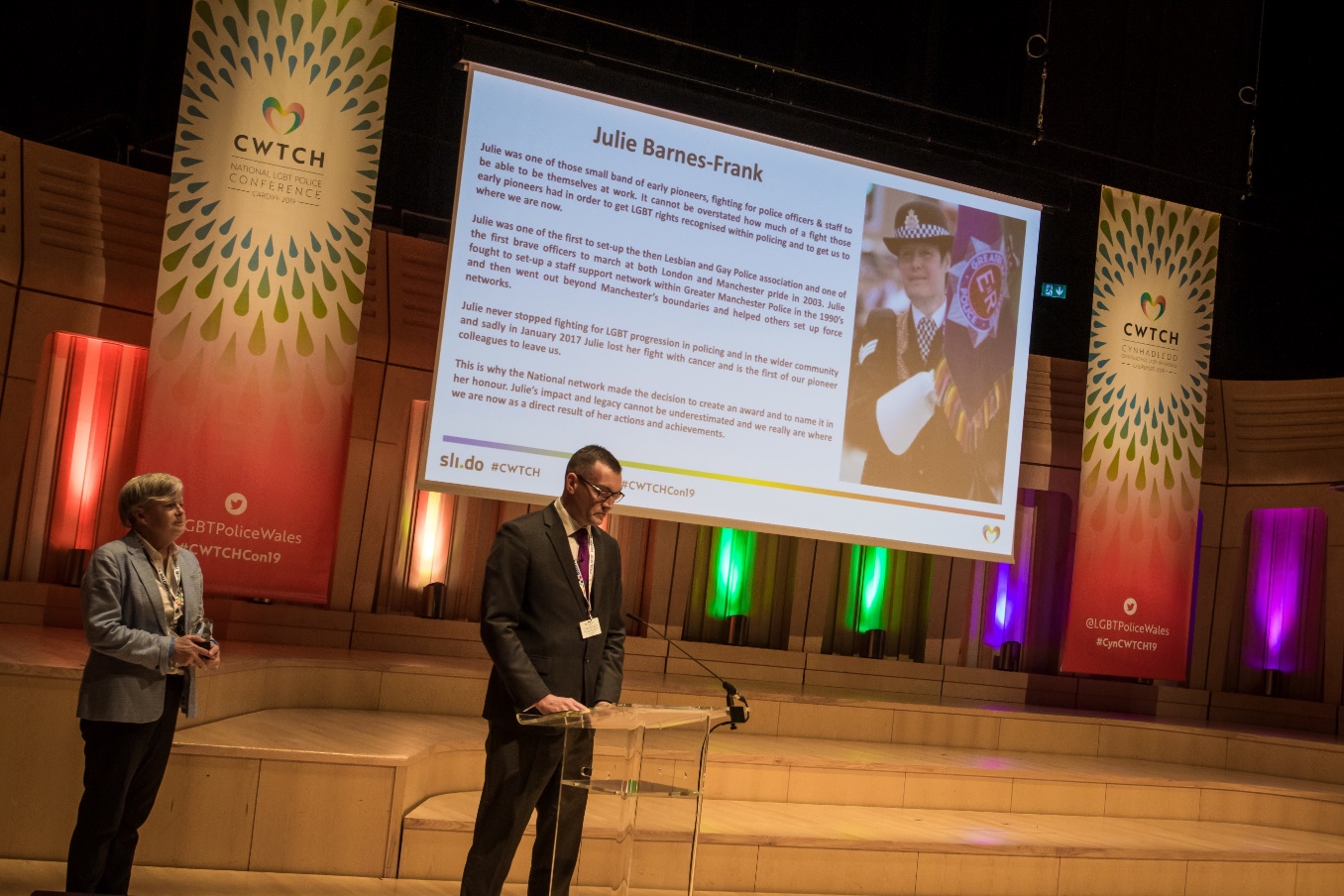 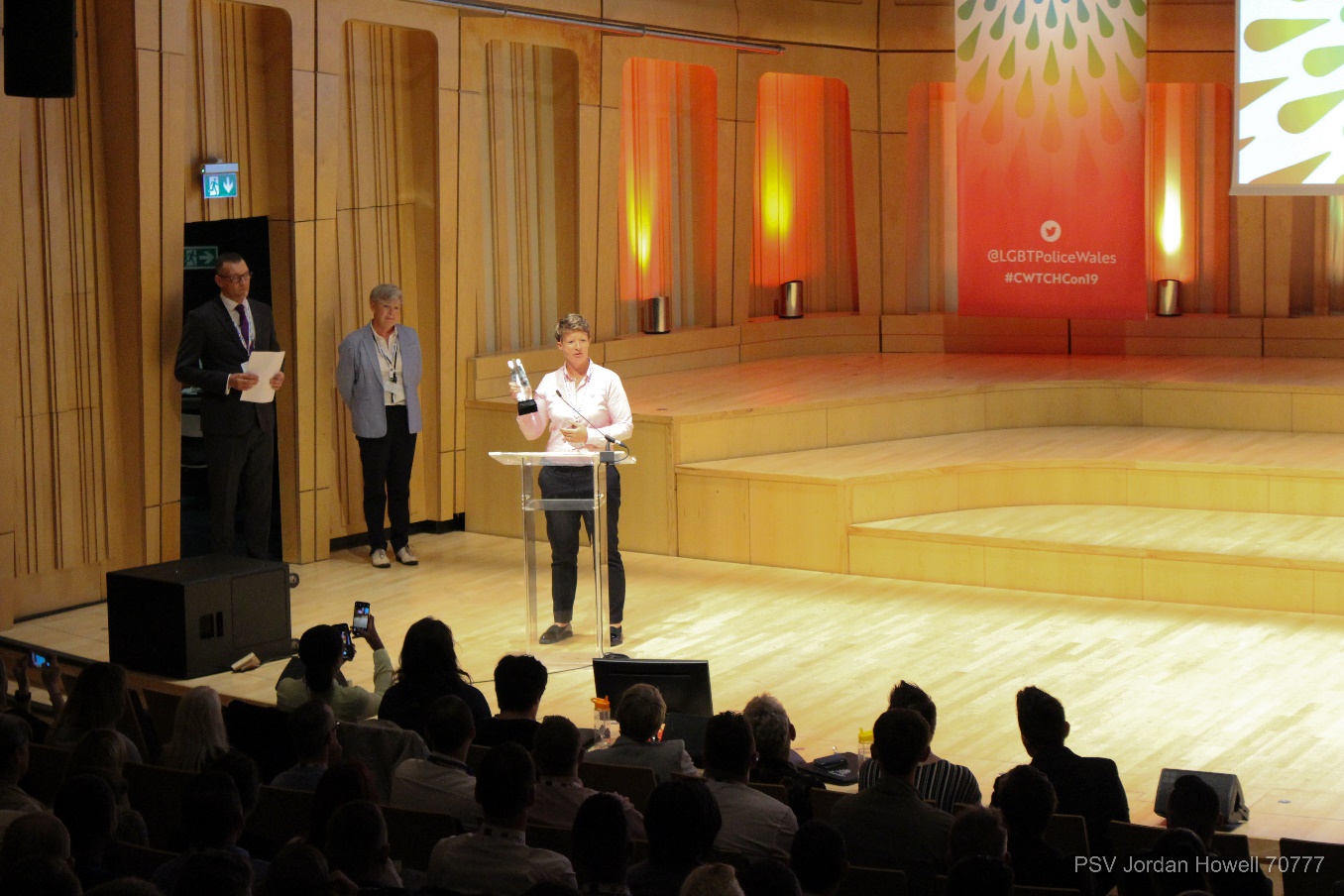 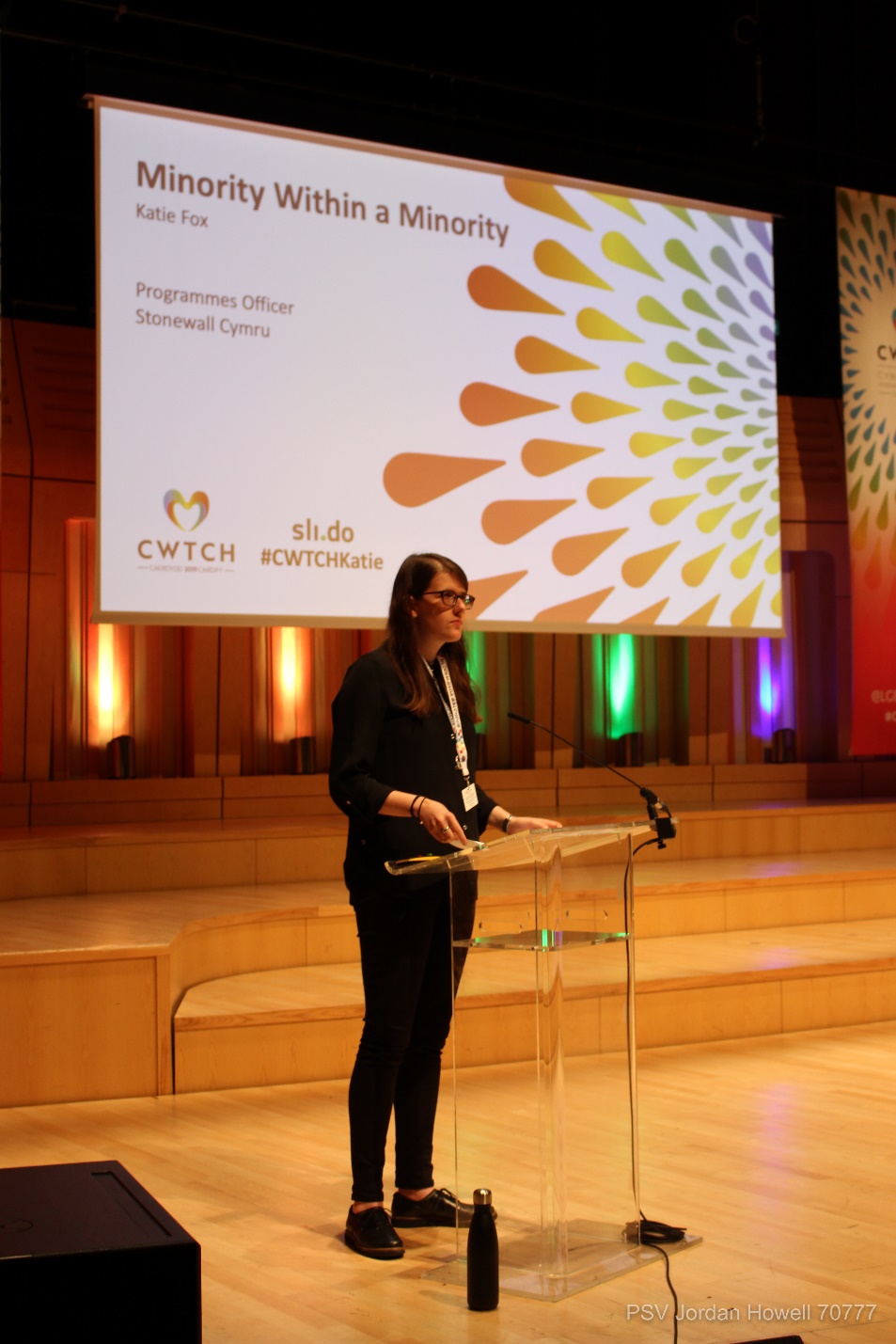 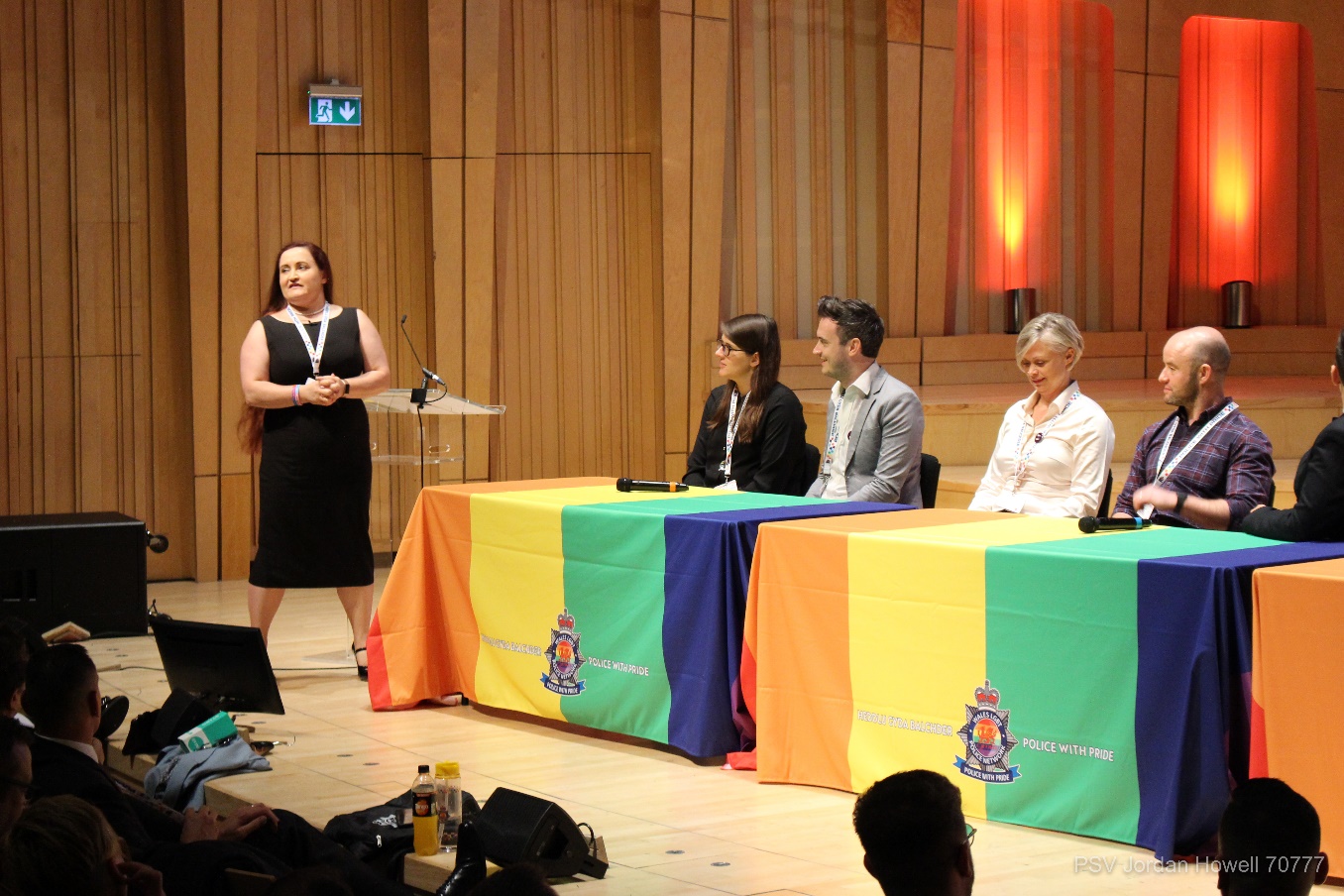 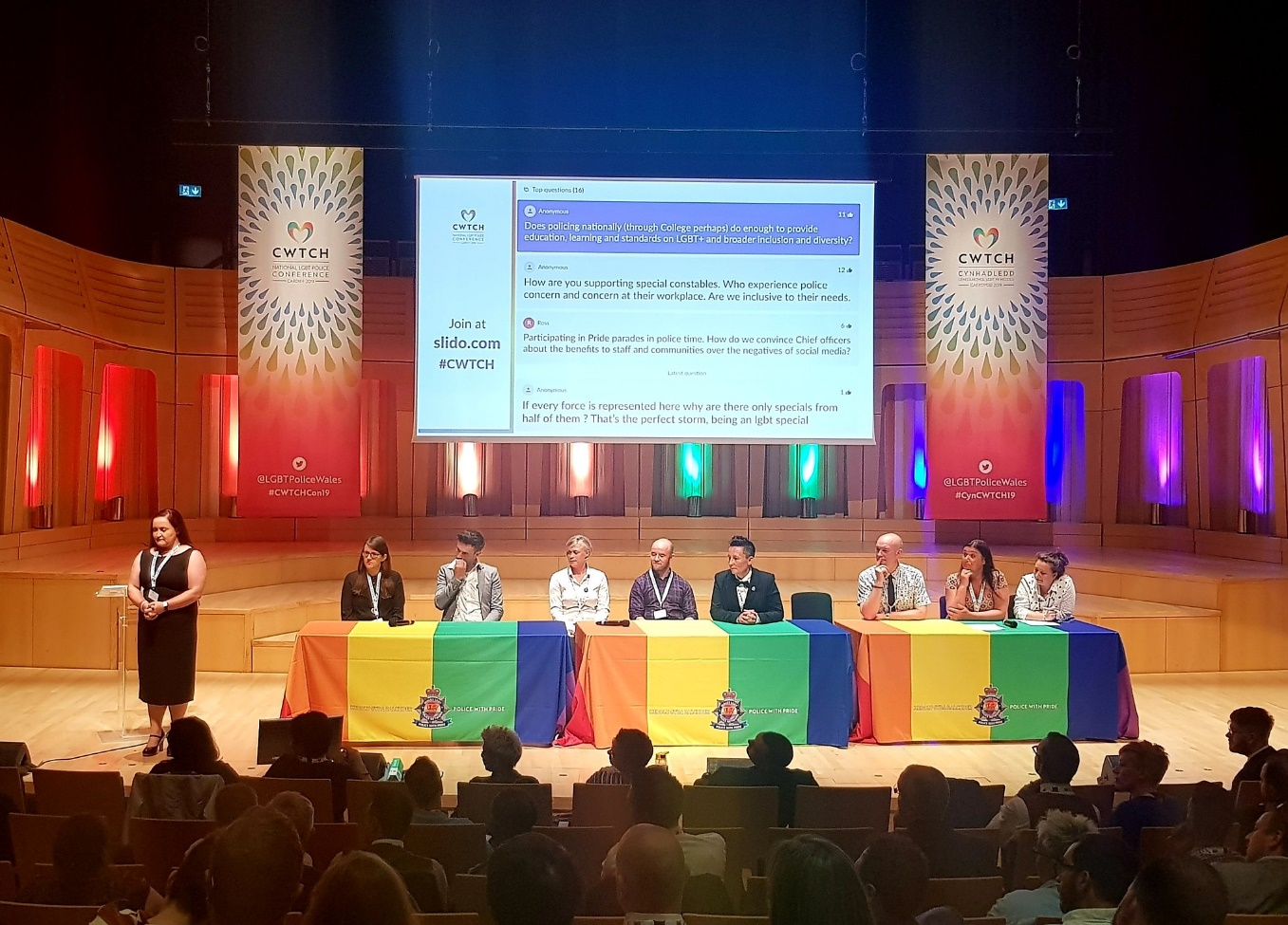 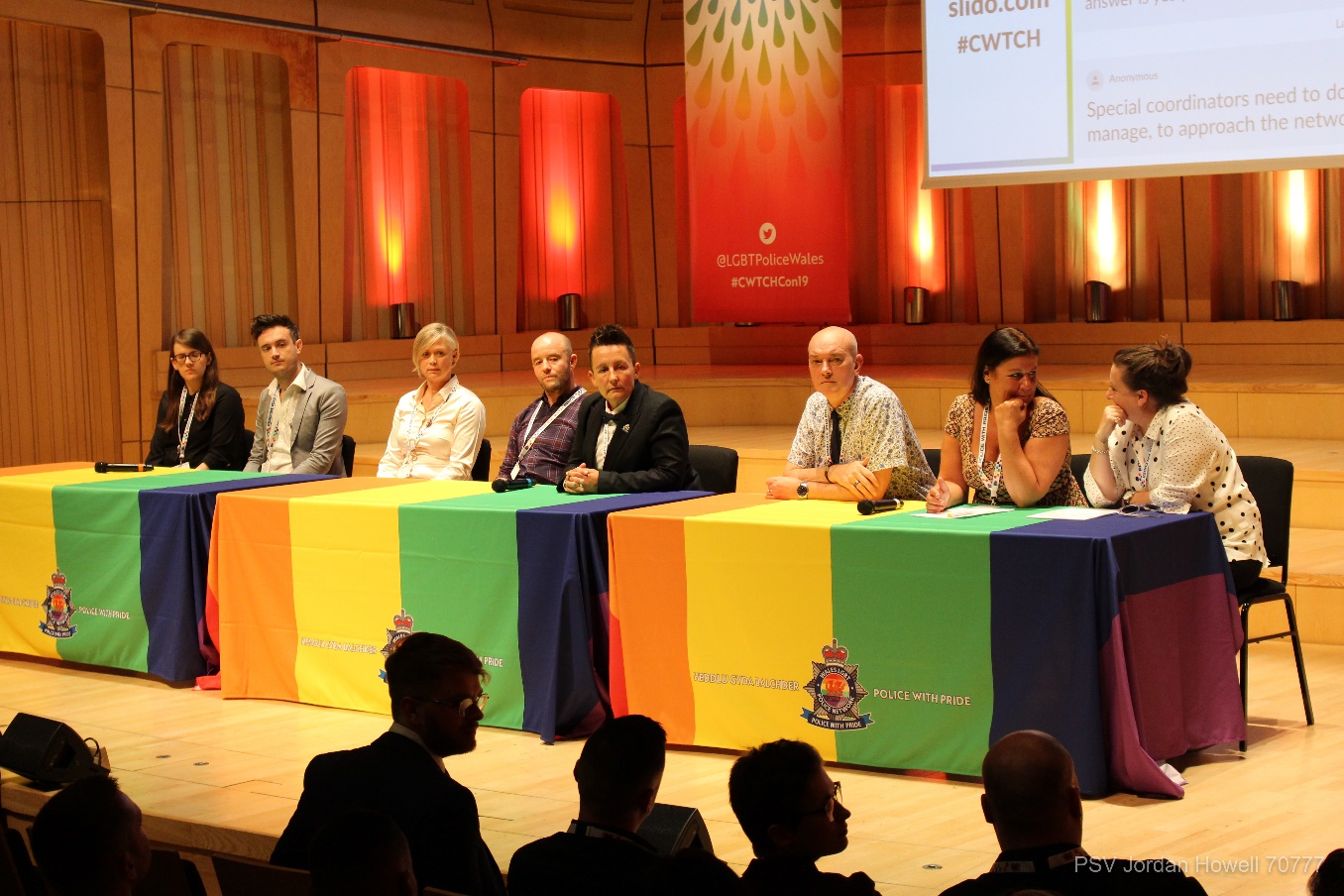 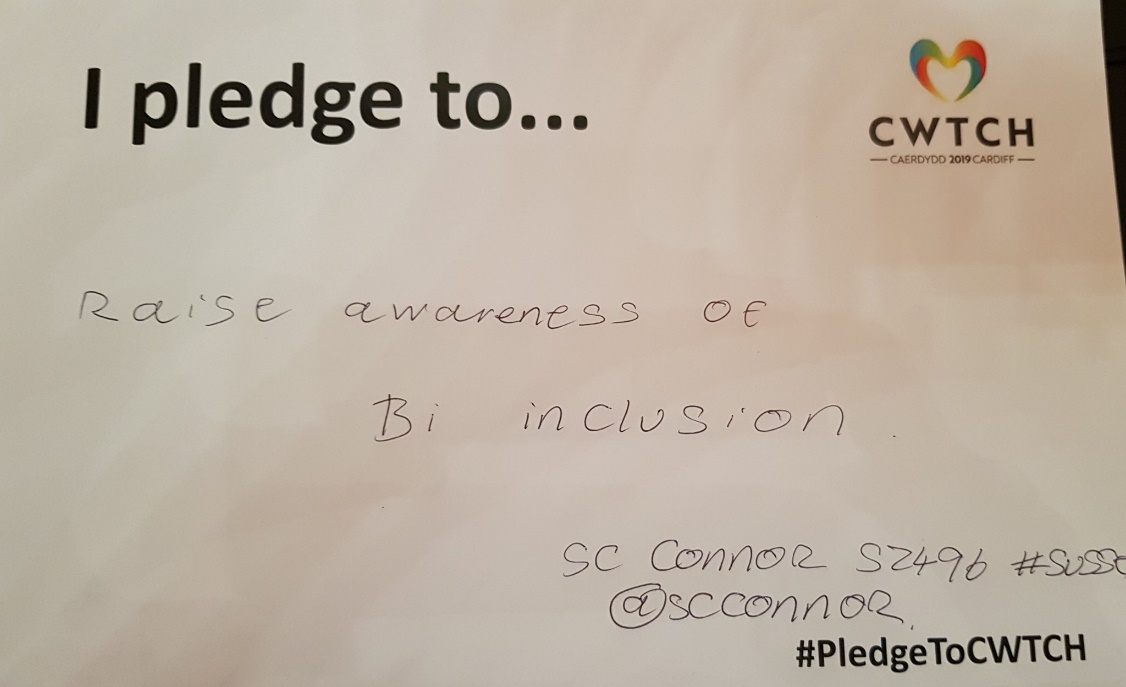 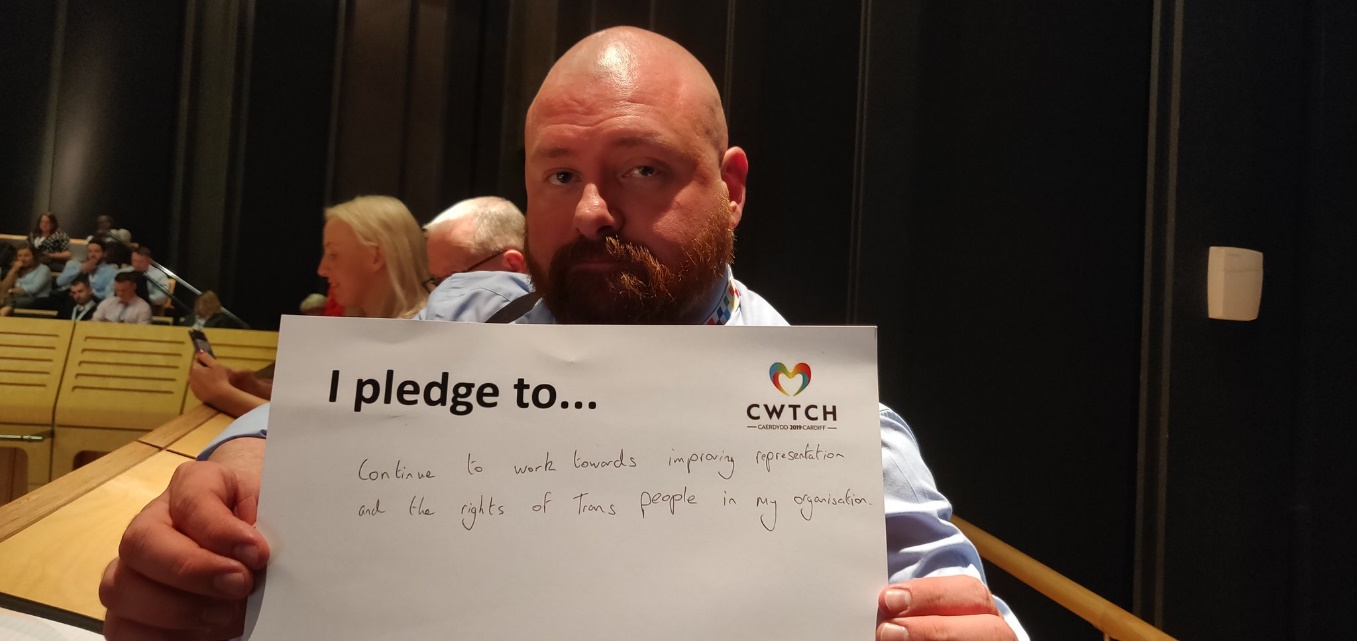 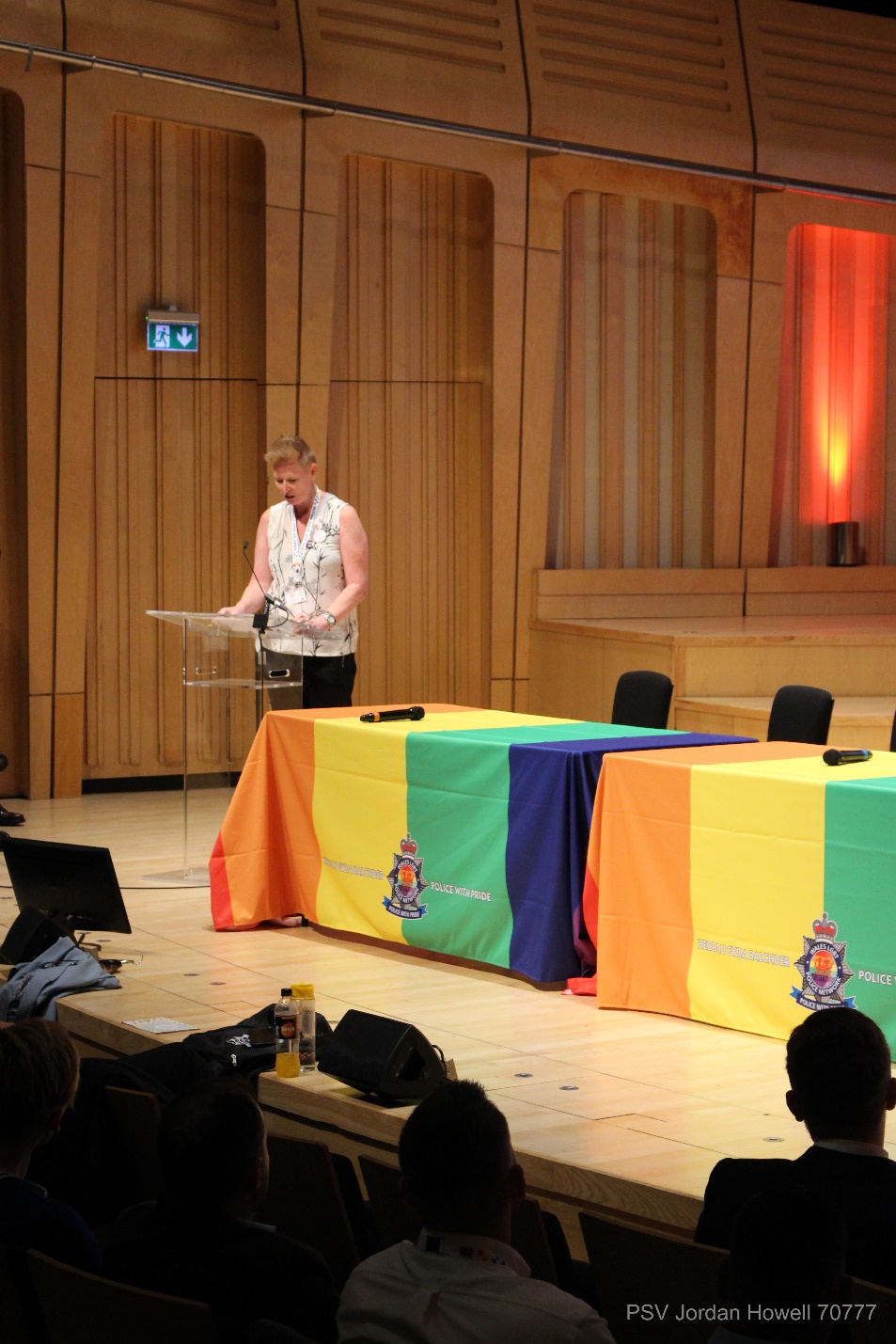 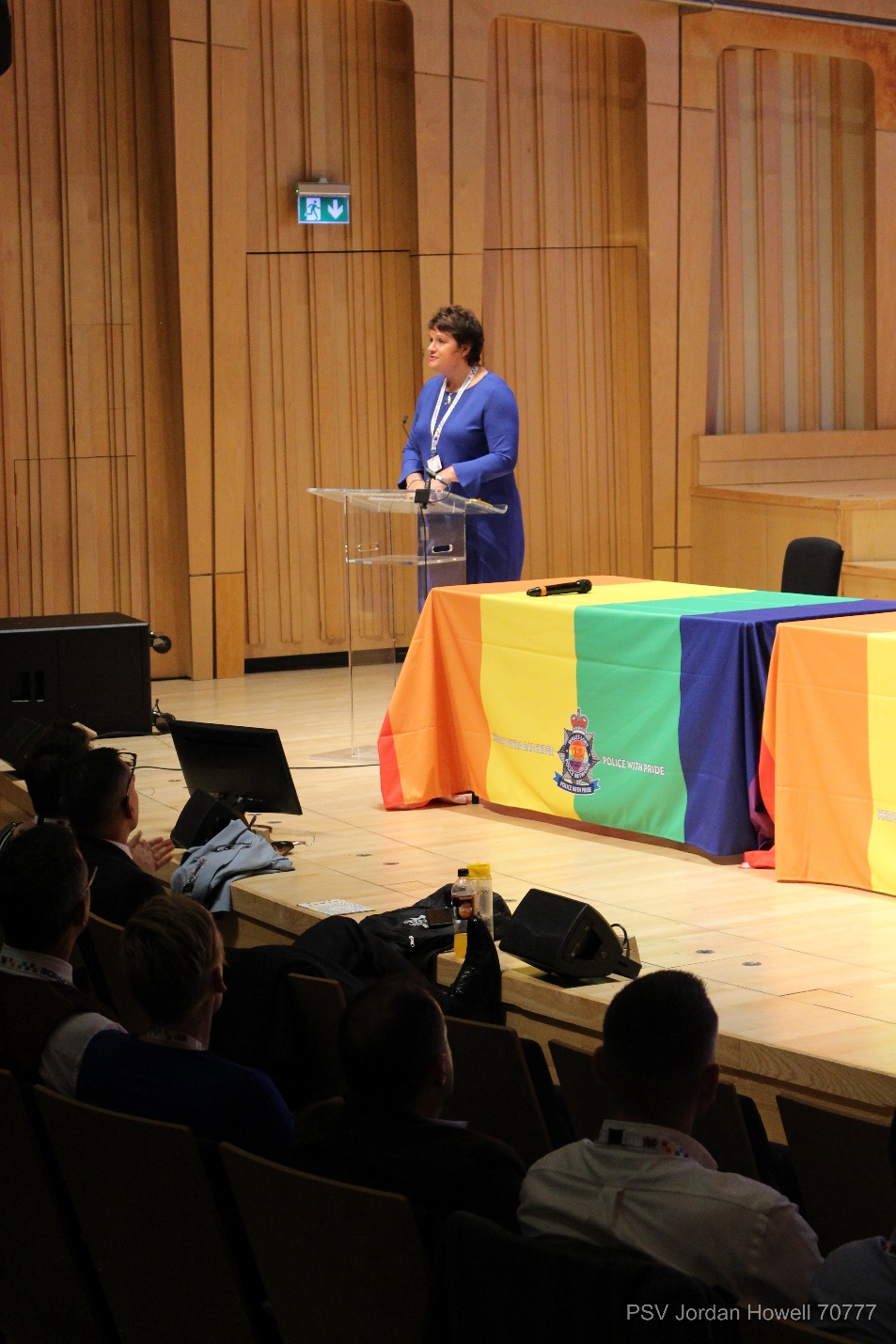 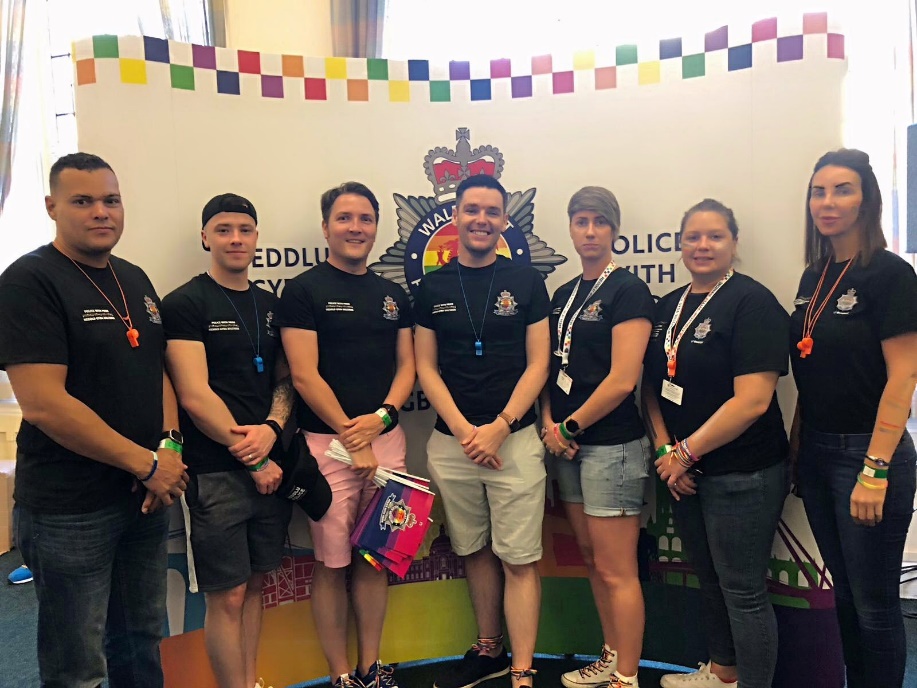 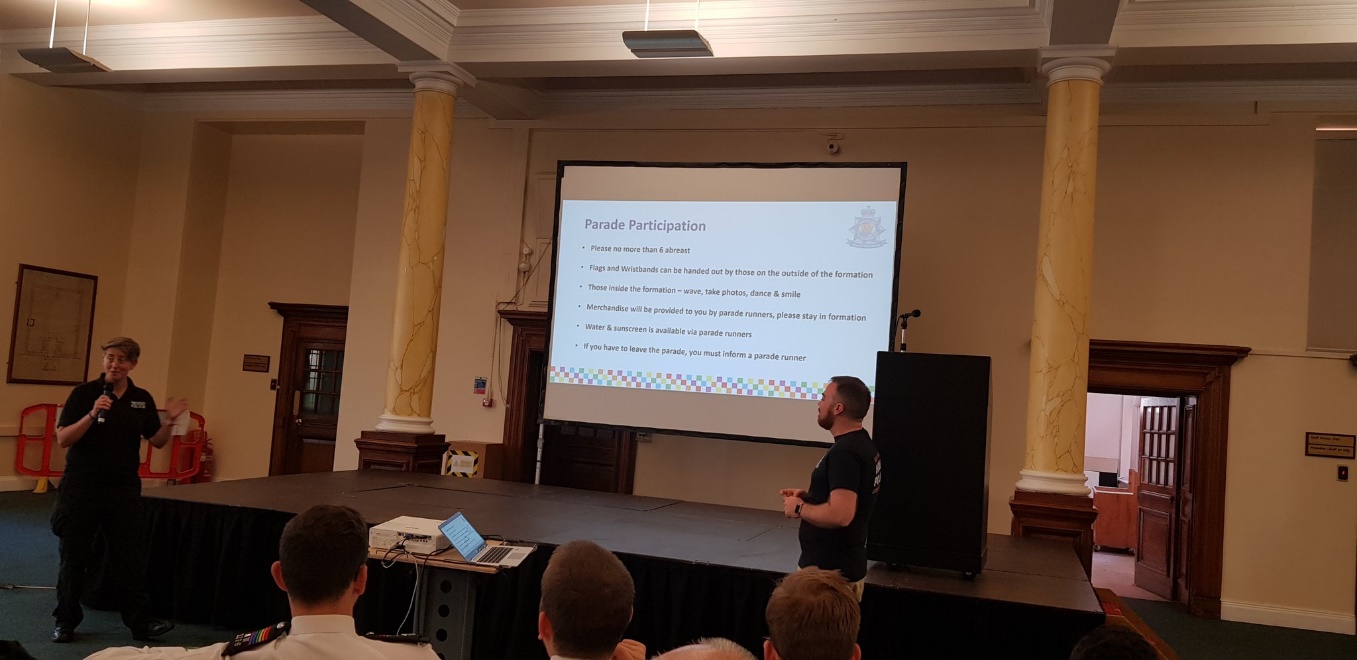 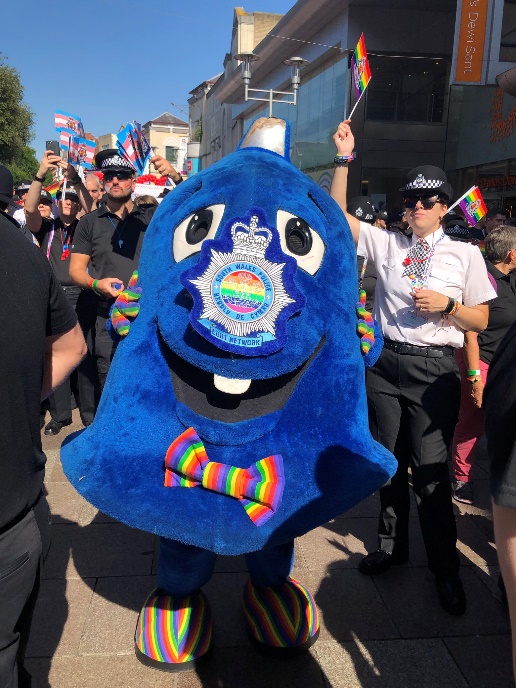 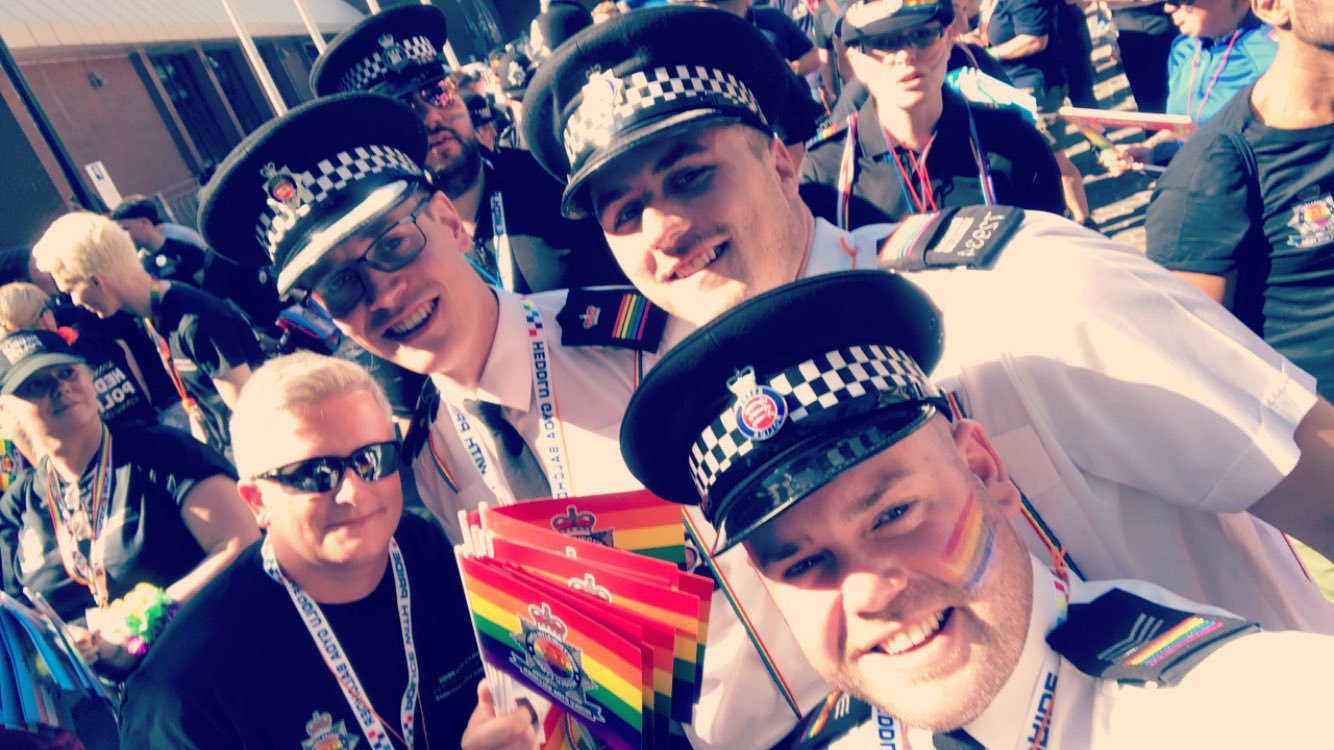 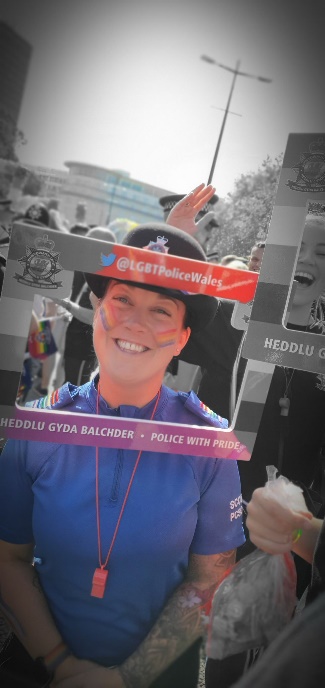 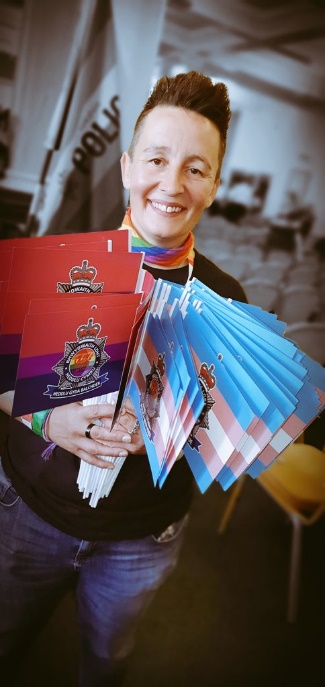 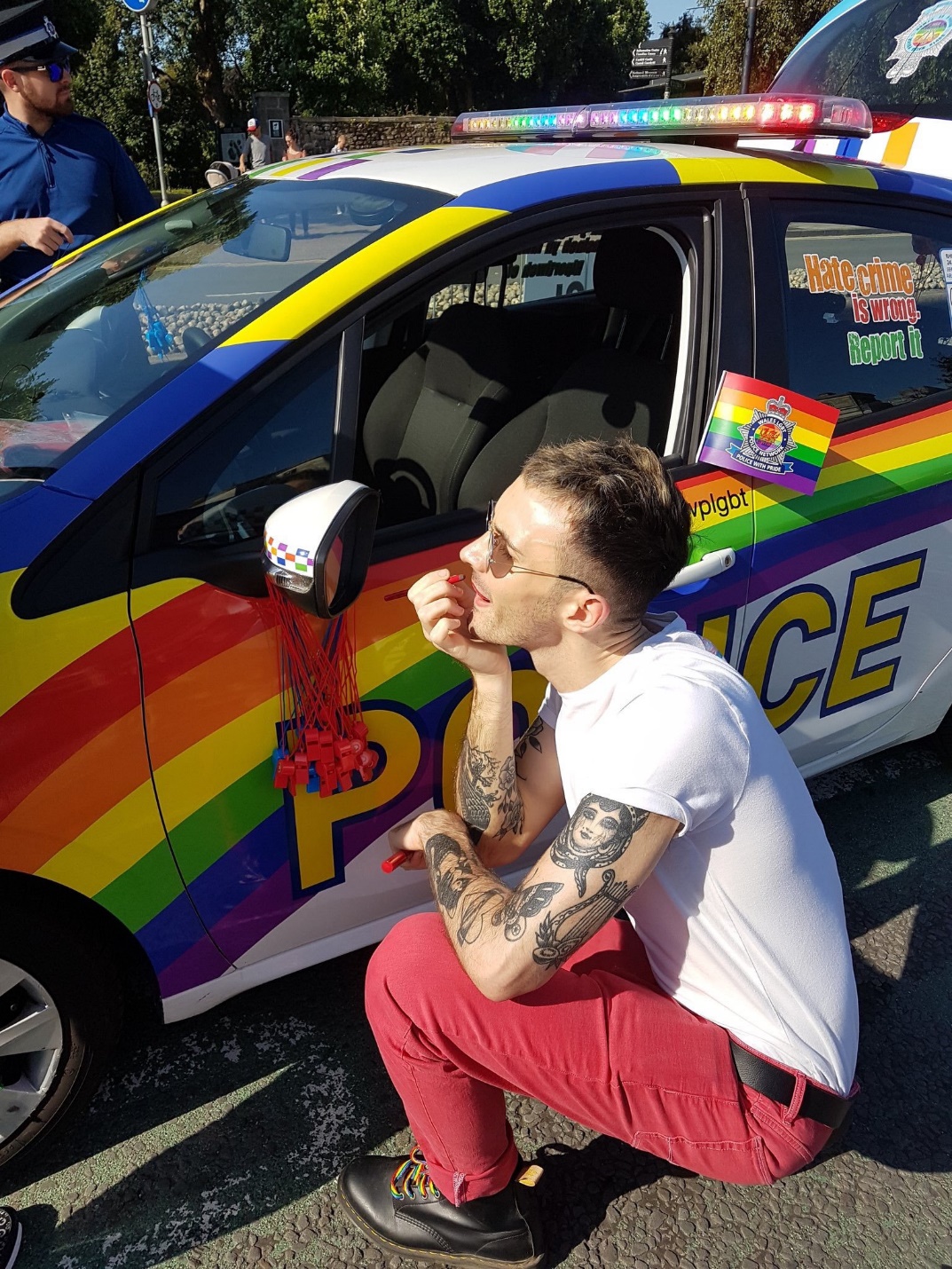 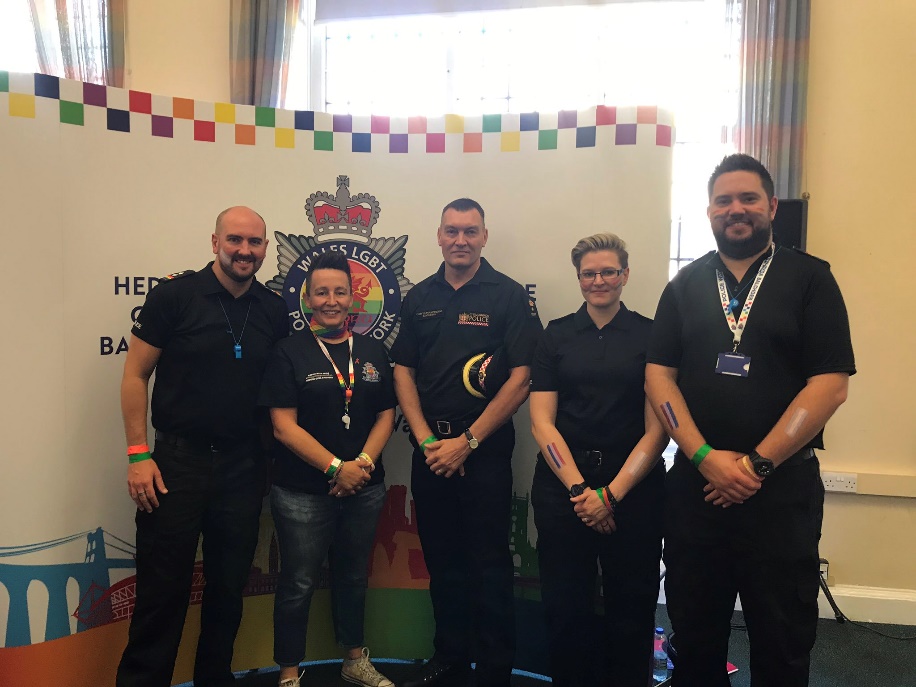 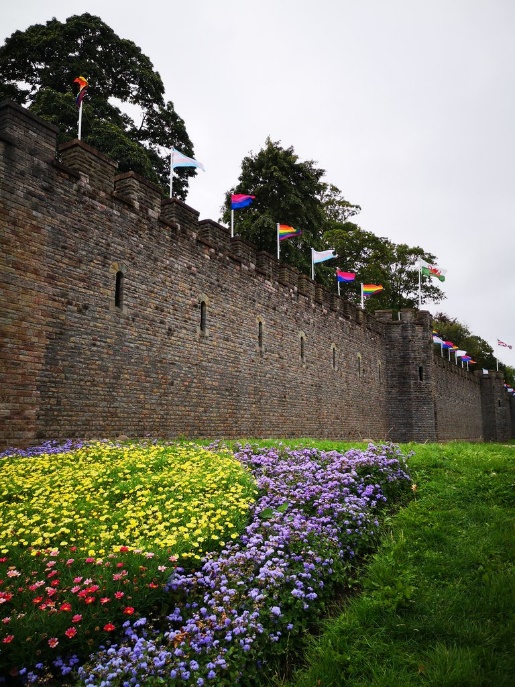 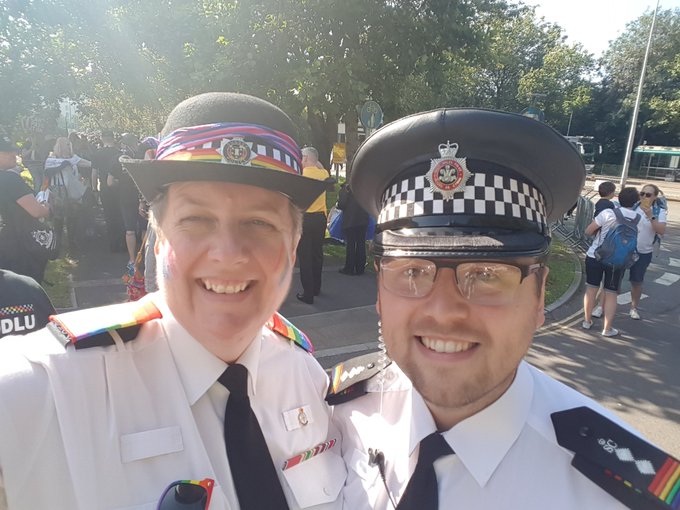 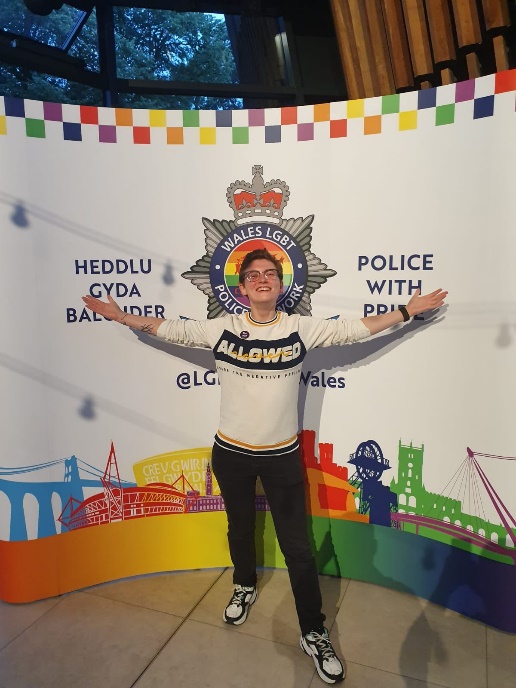 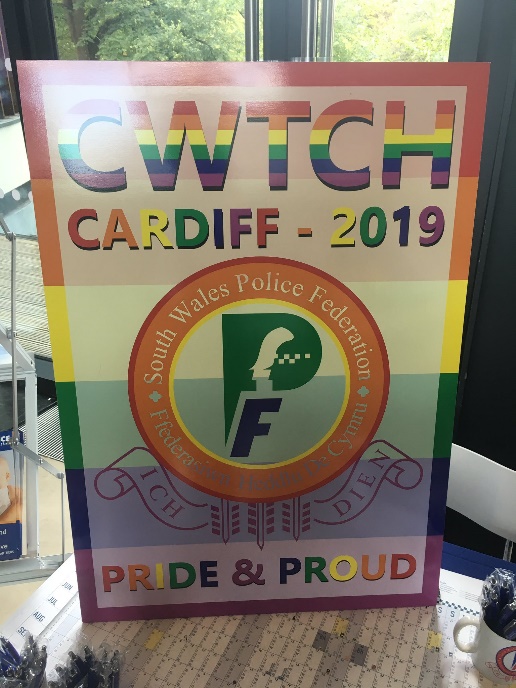 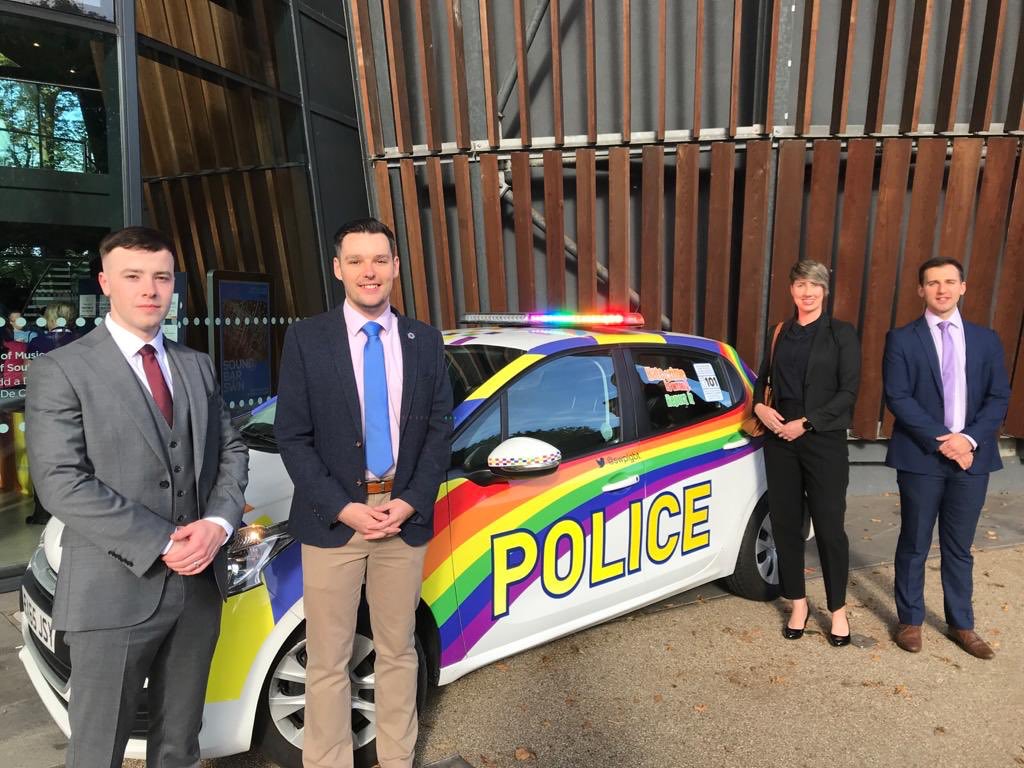 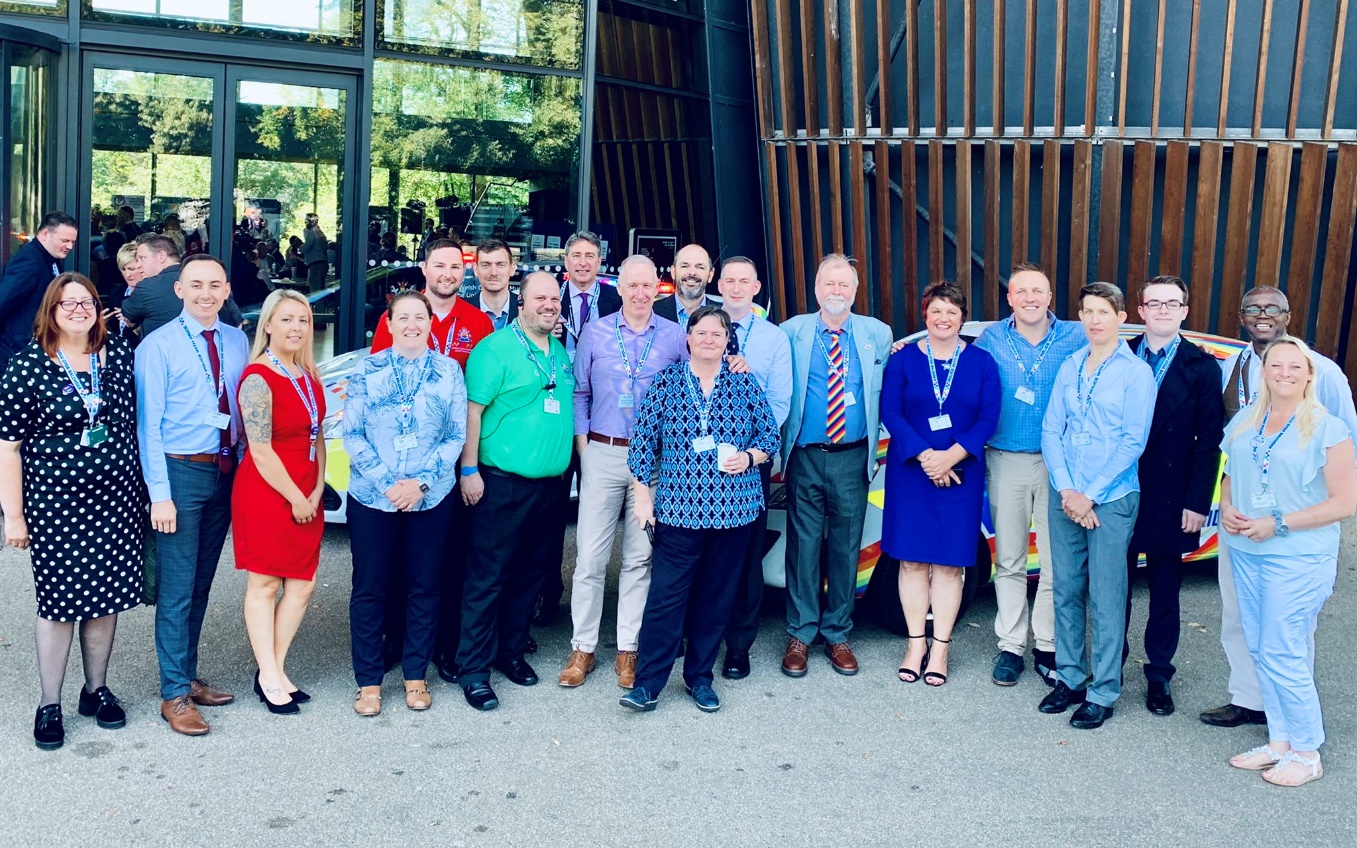 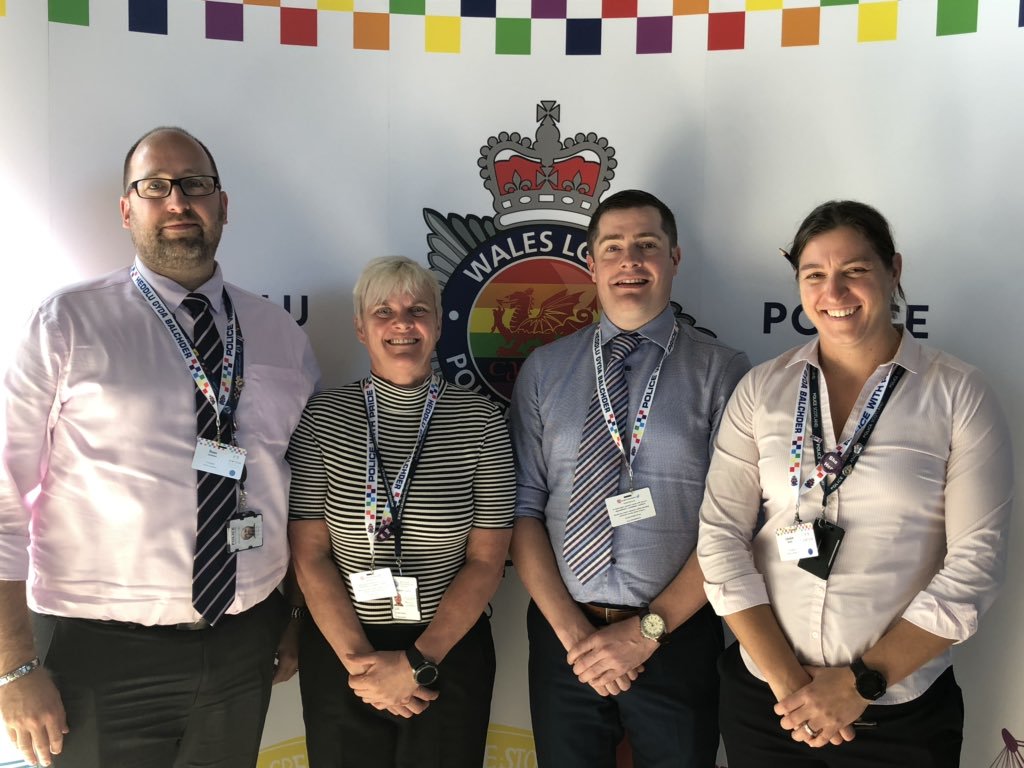 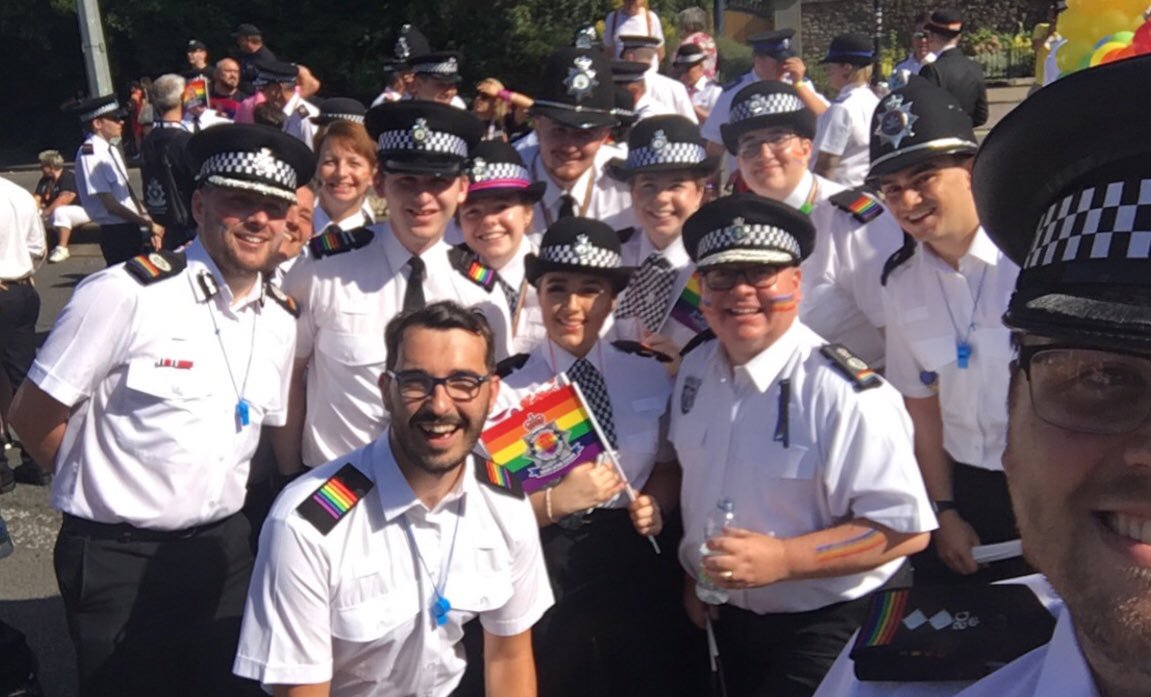 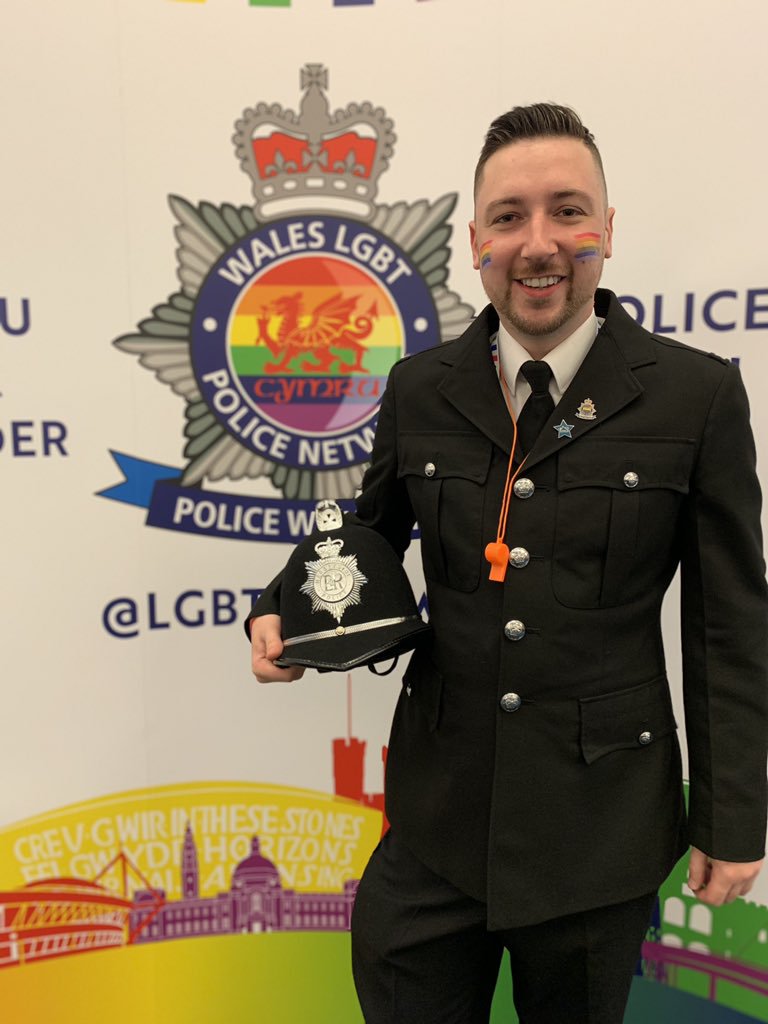 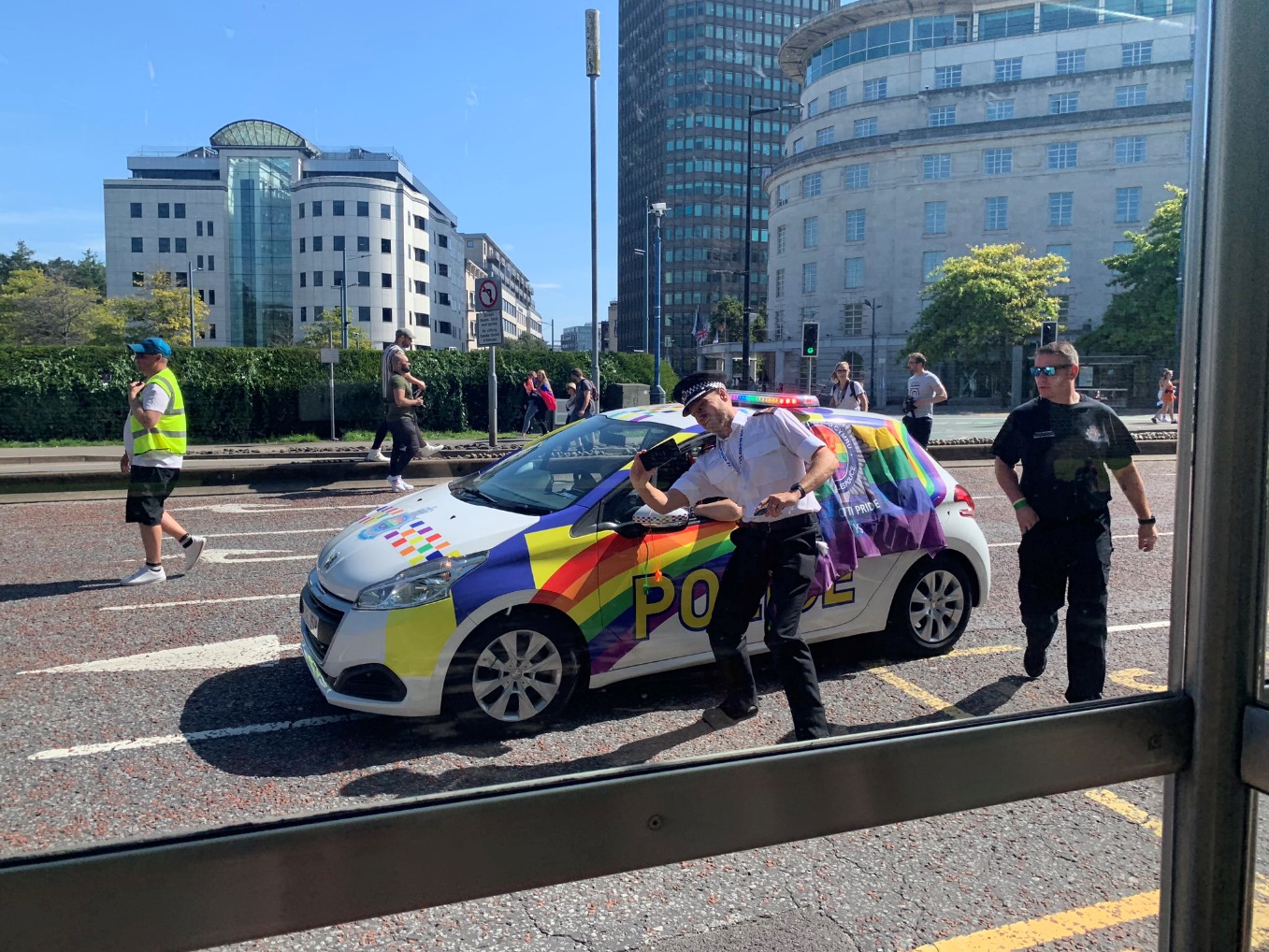 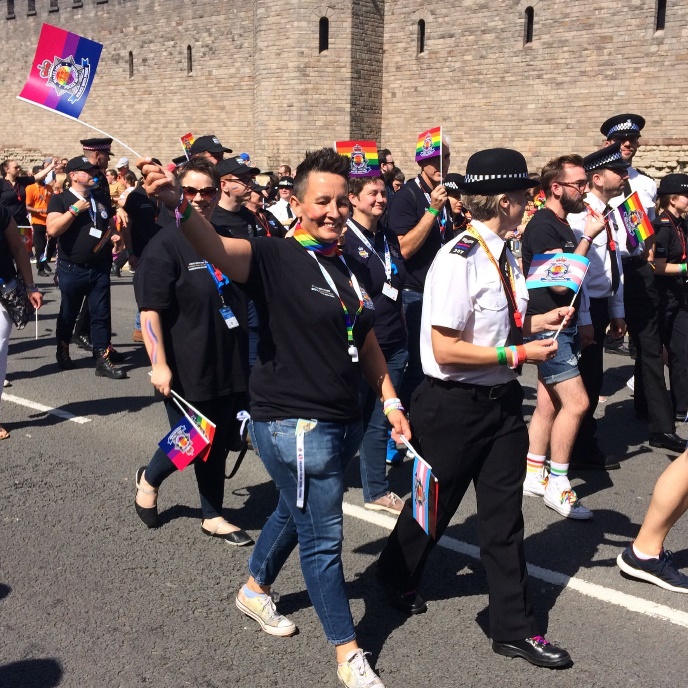 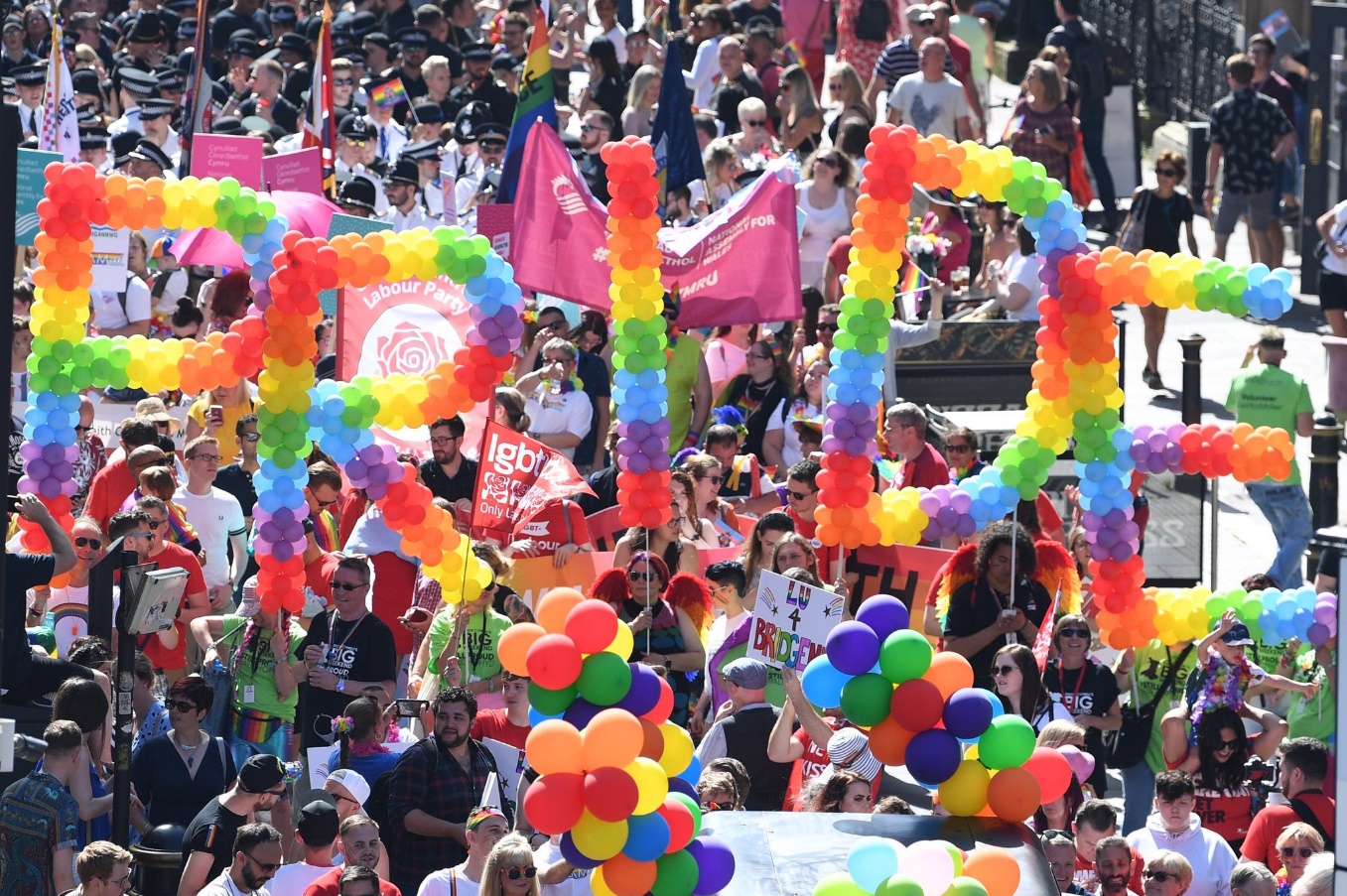 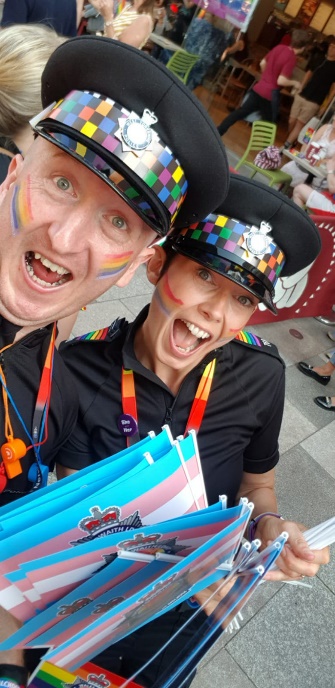 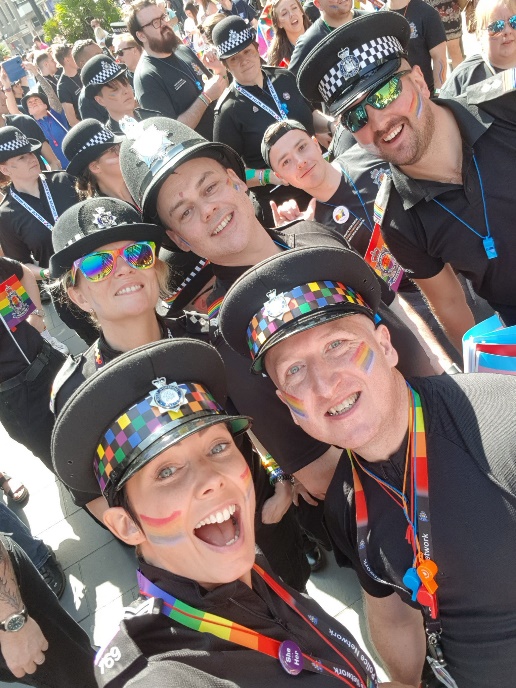 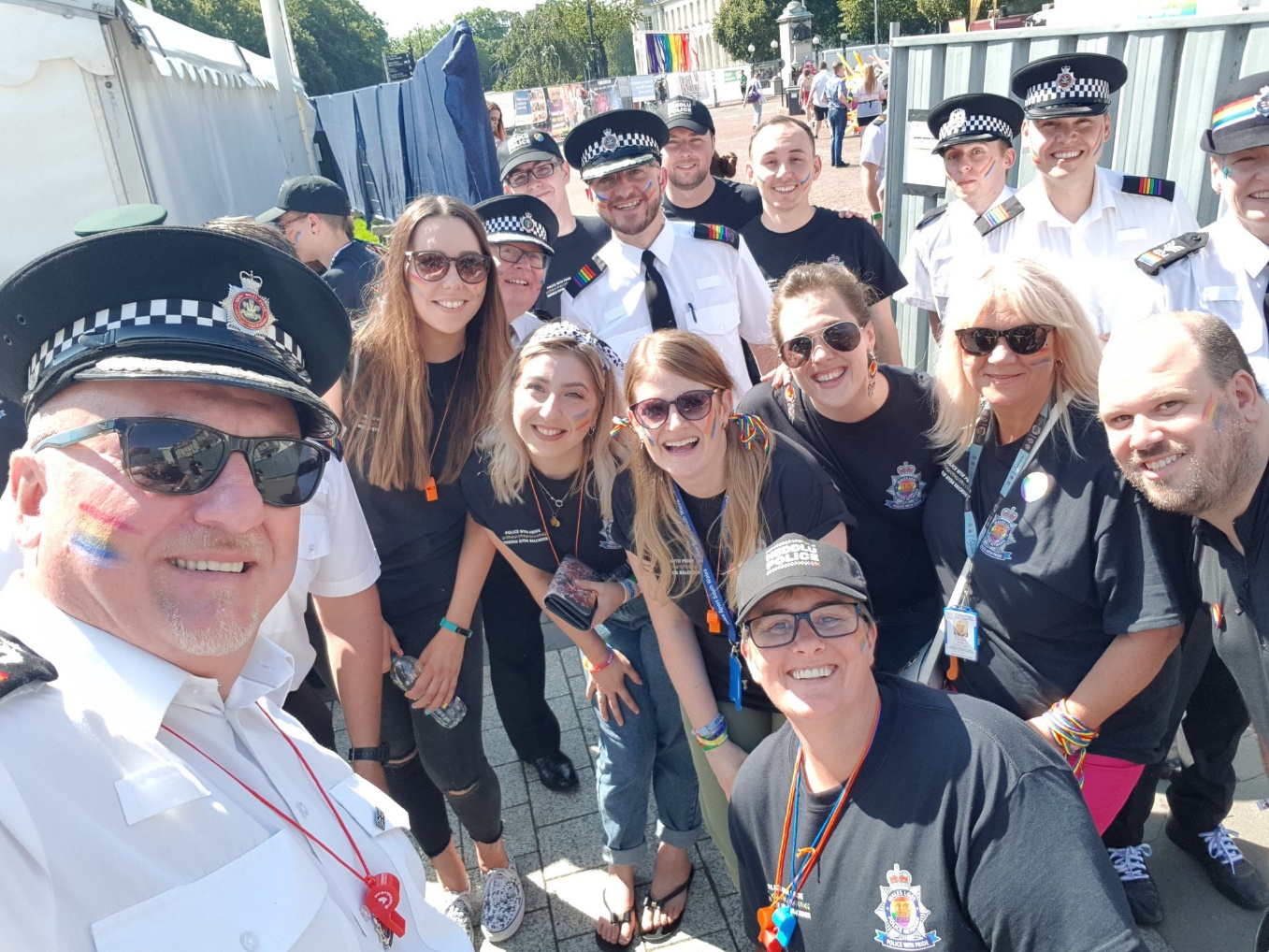 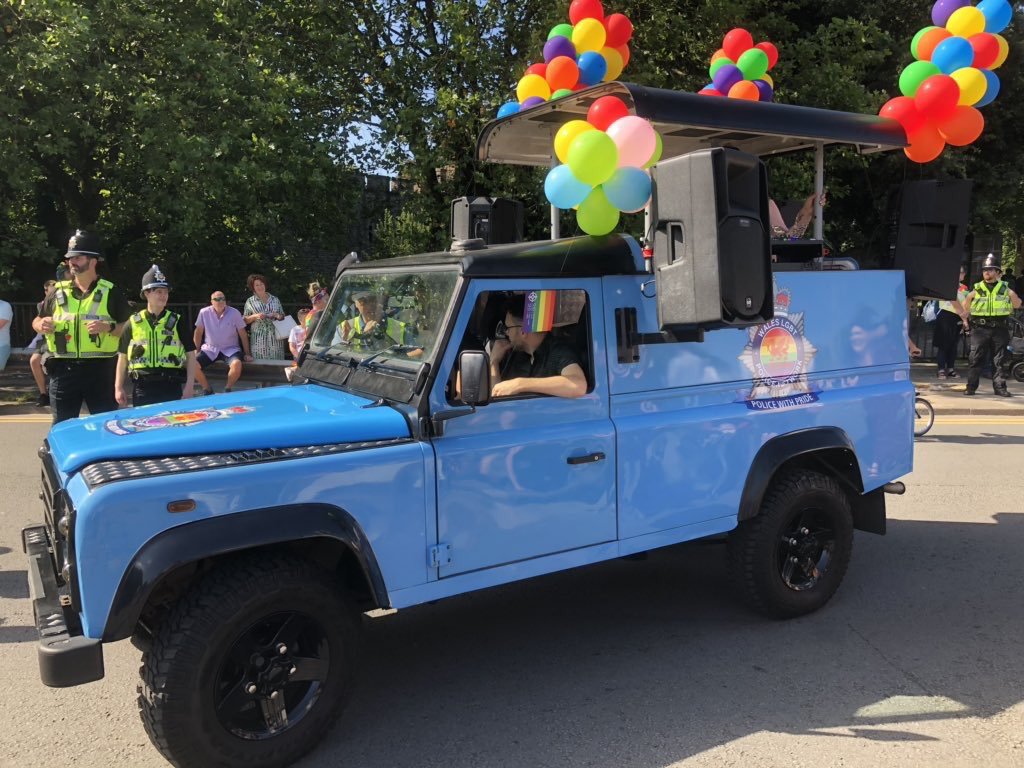 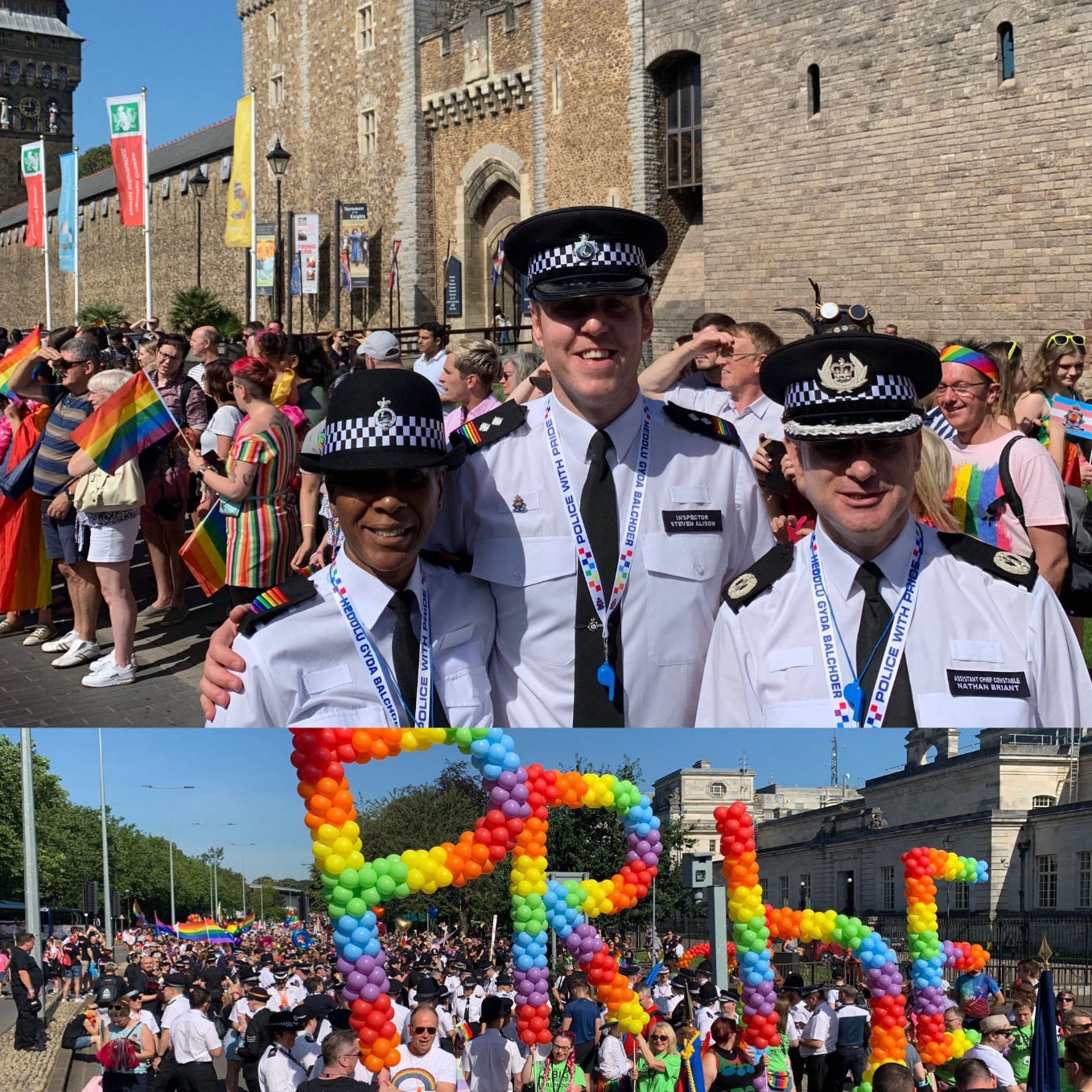 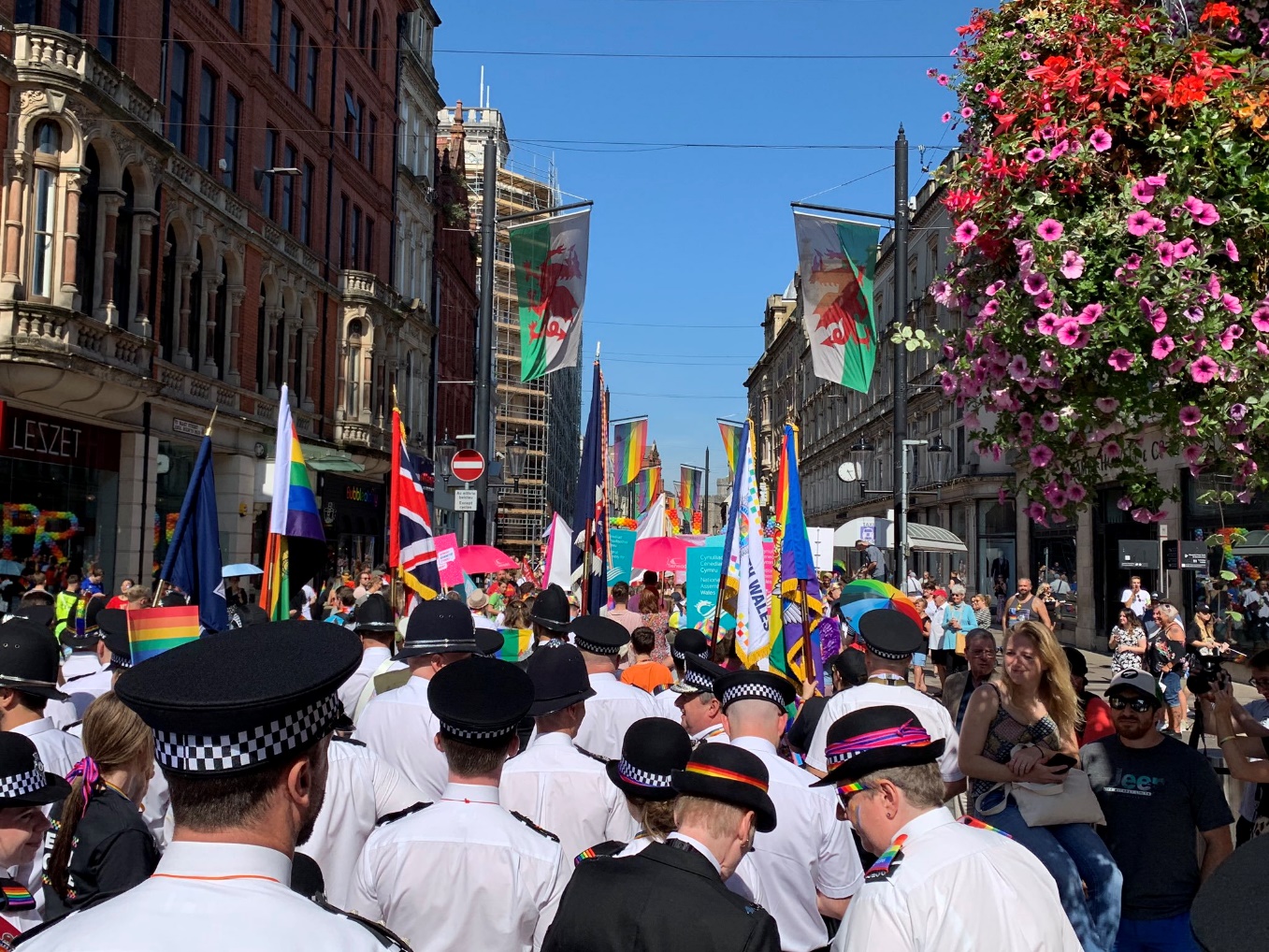 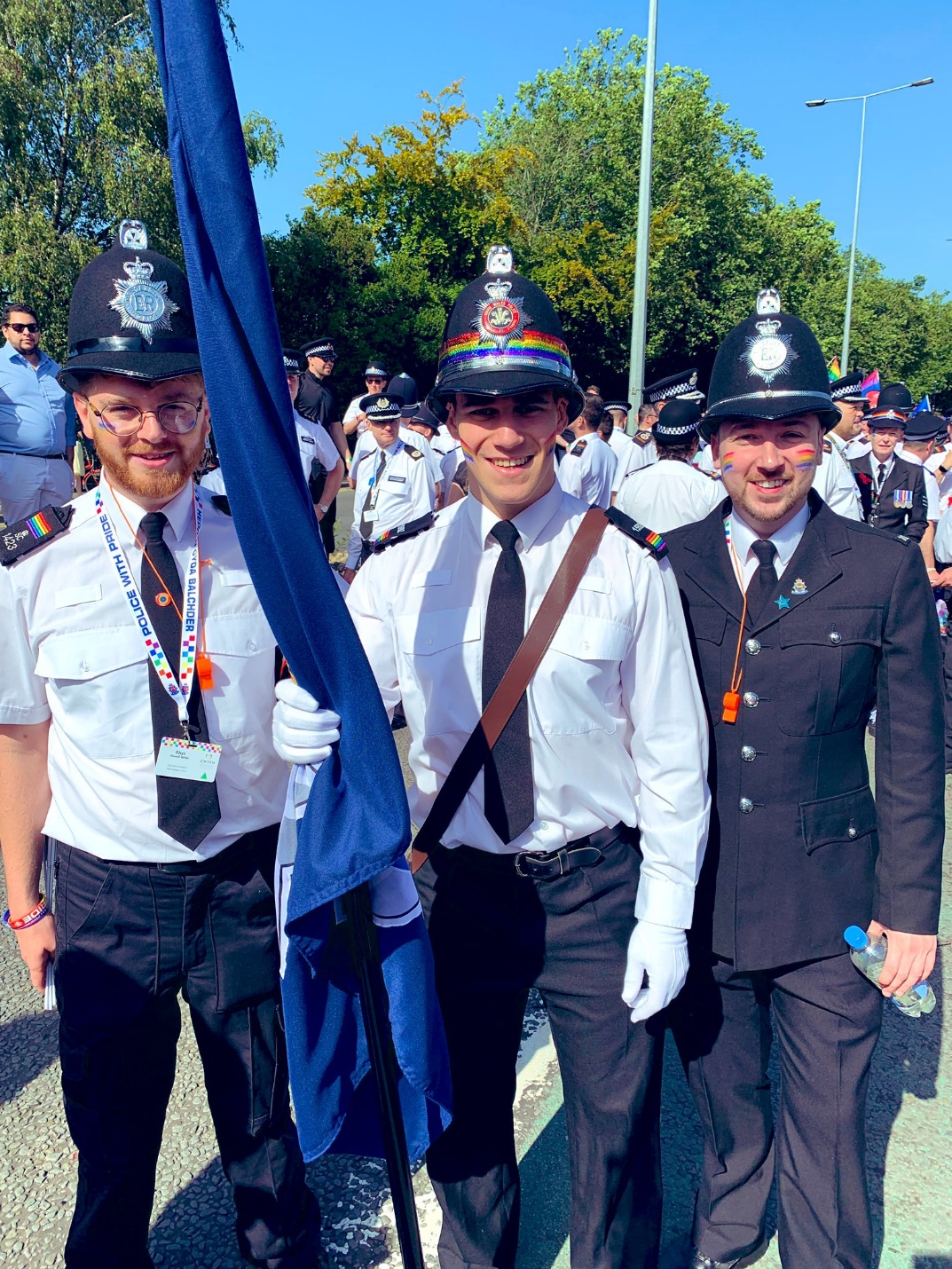 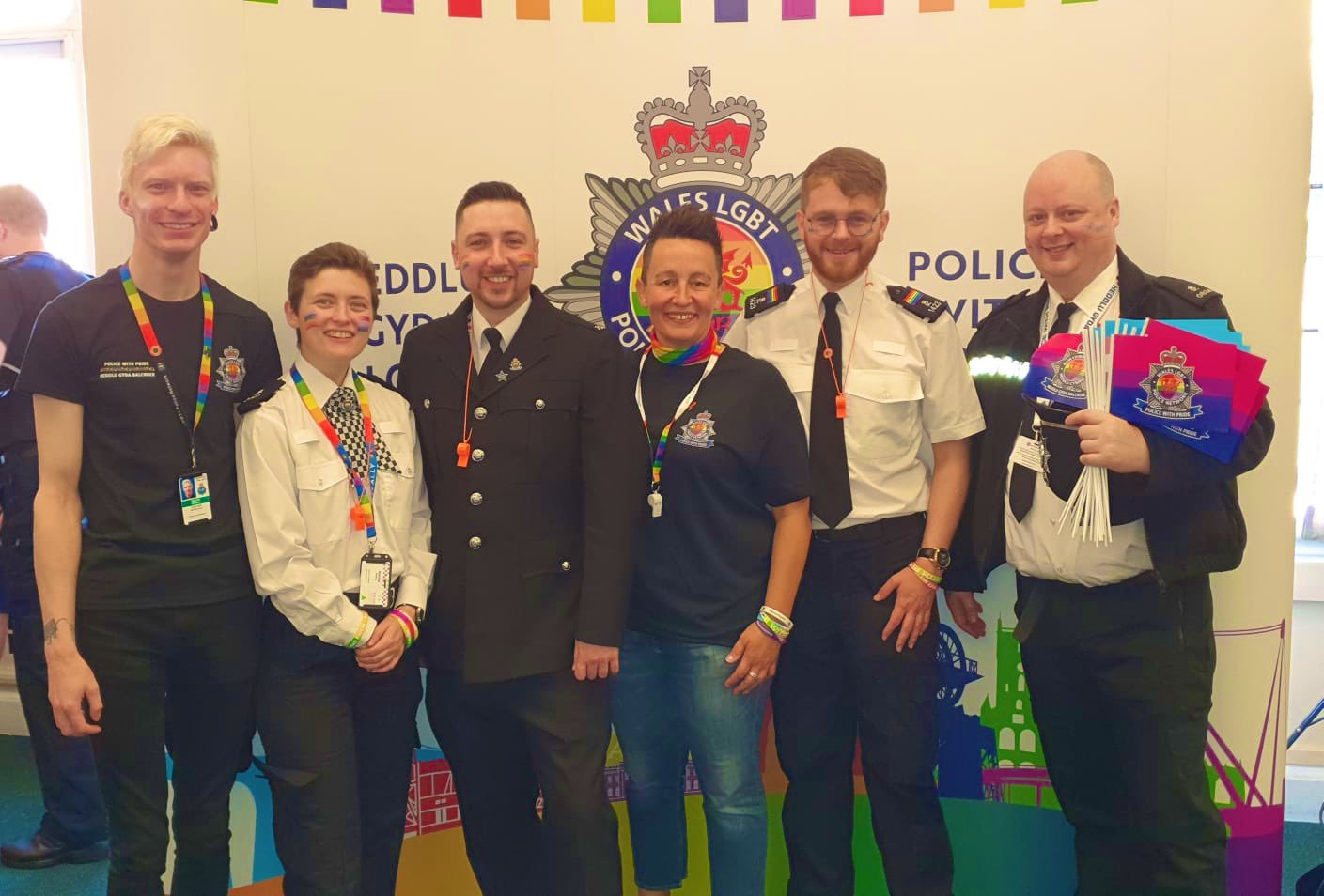 Emails Received
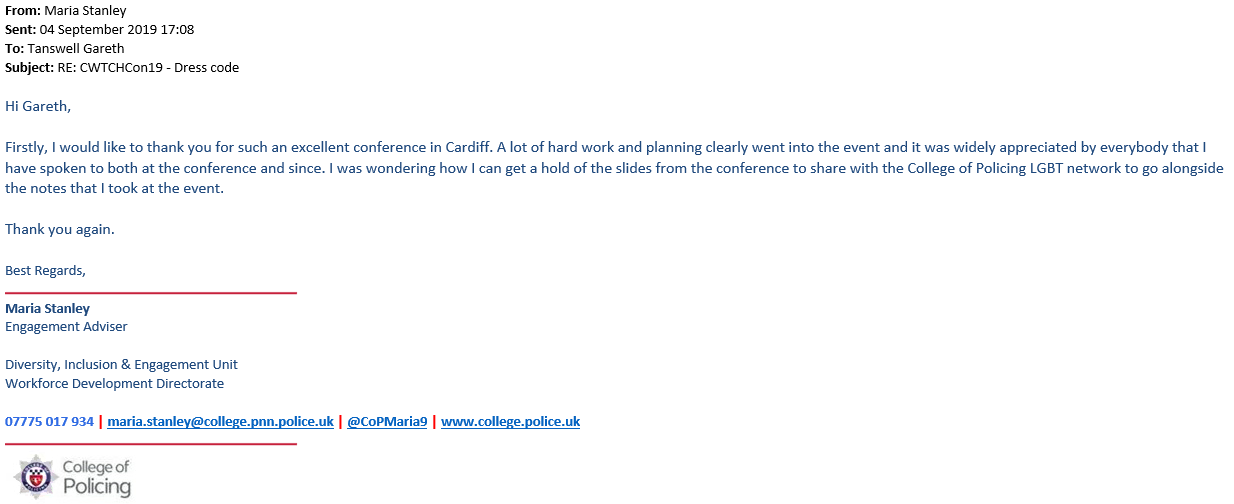 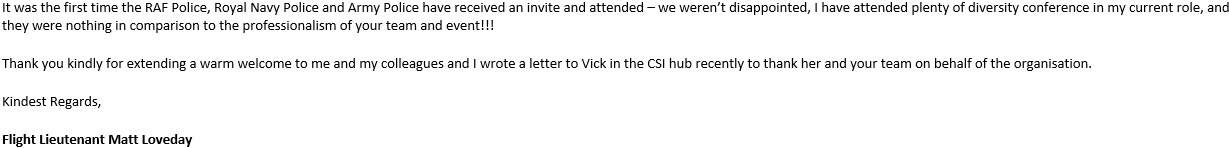 Emails Received
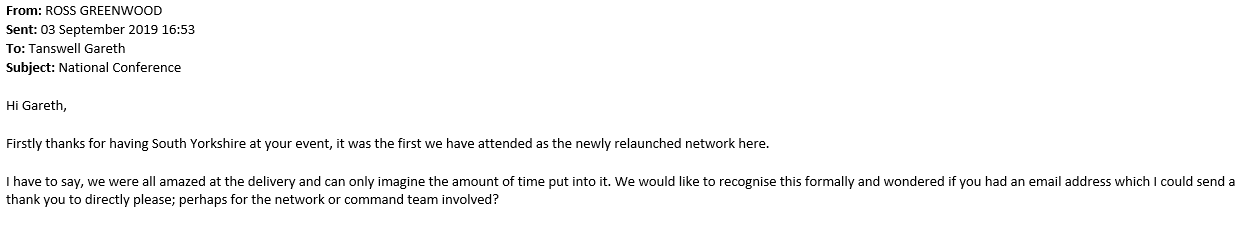 Twitter
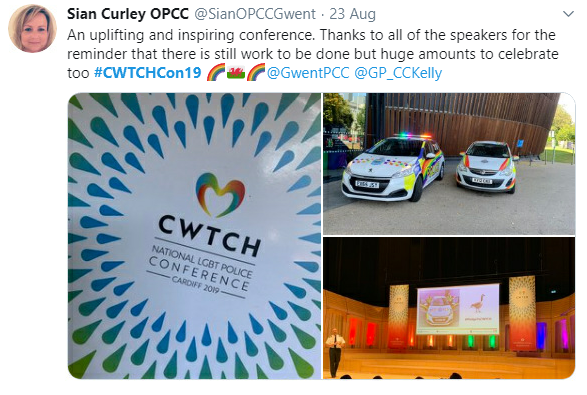 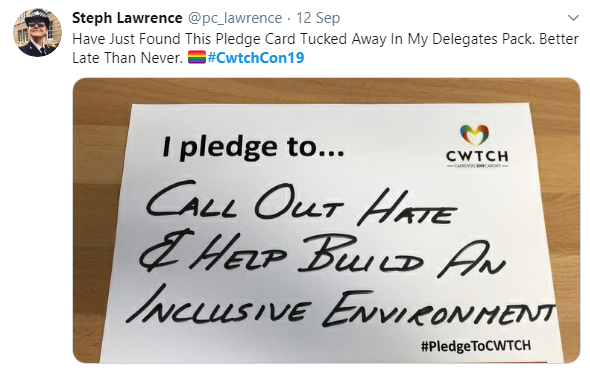 Twitter
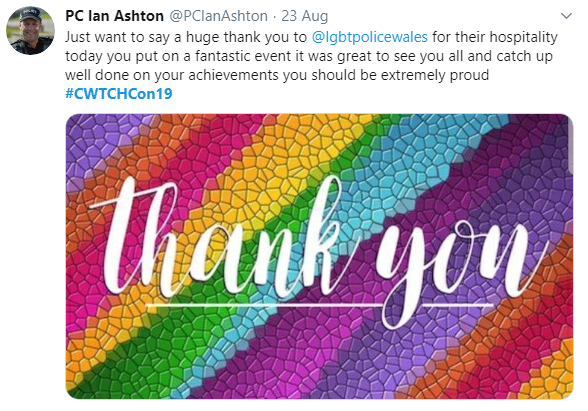 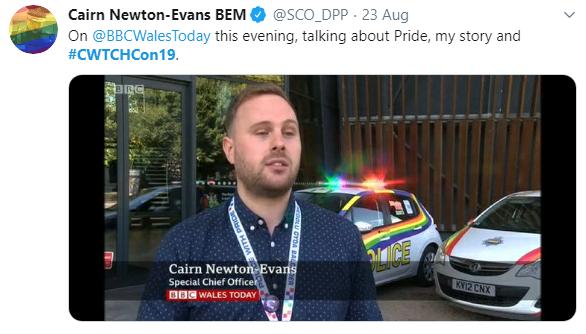 Video
Twitter
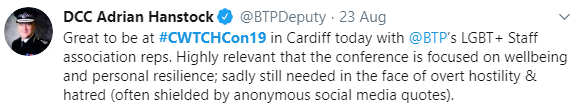 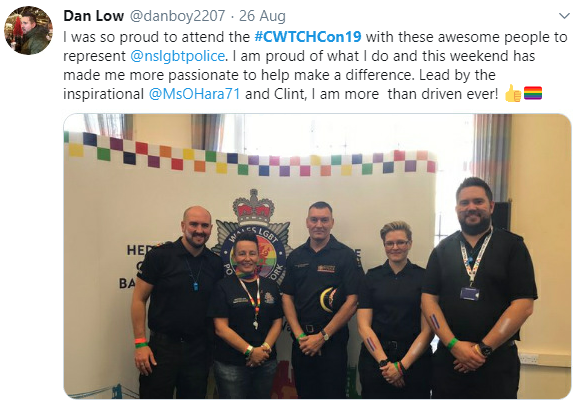 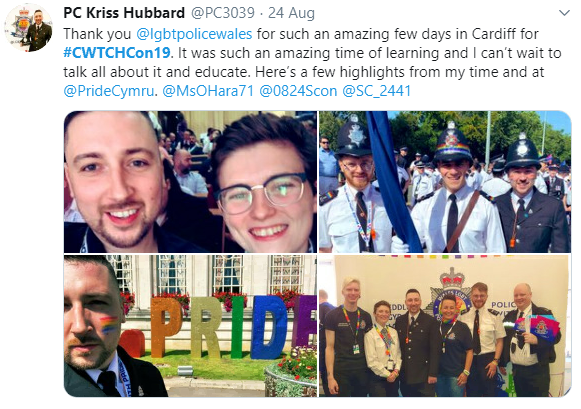 Twitter
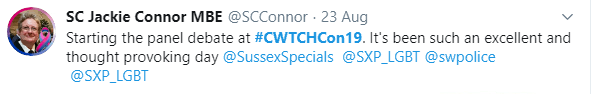 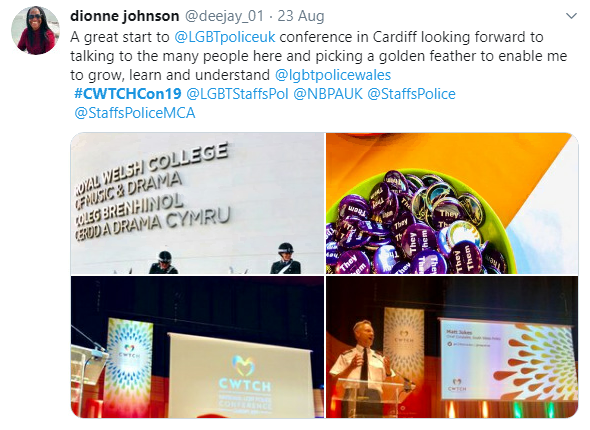 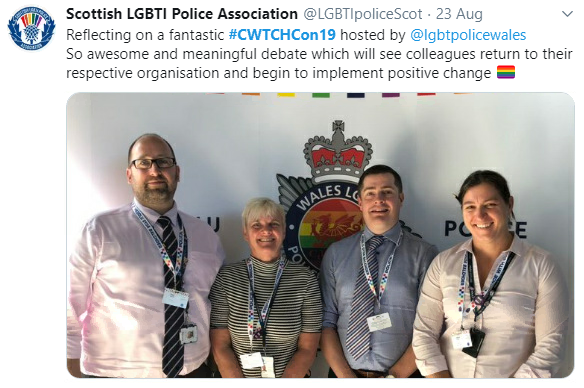 Twitter
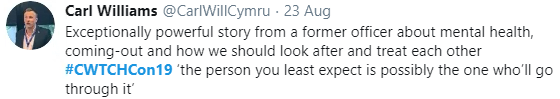 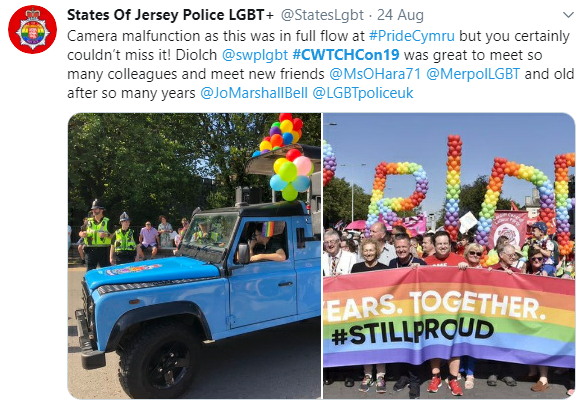 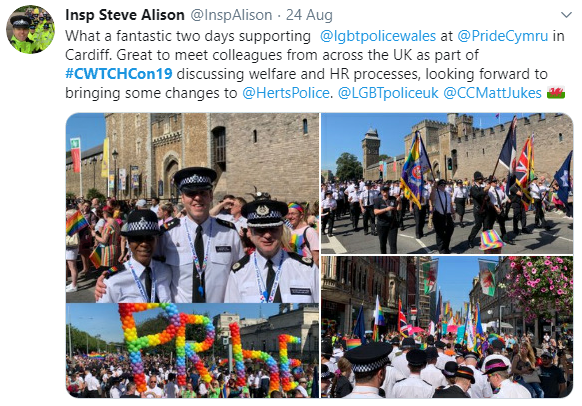 Twitter
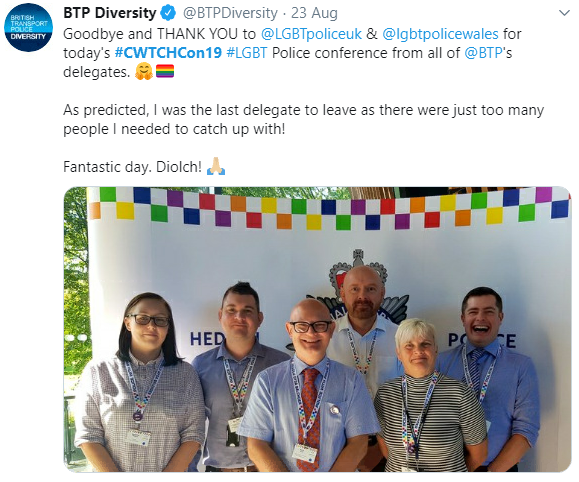 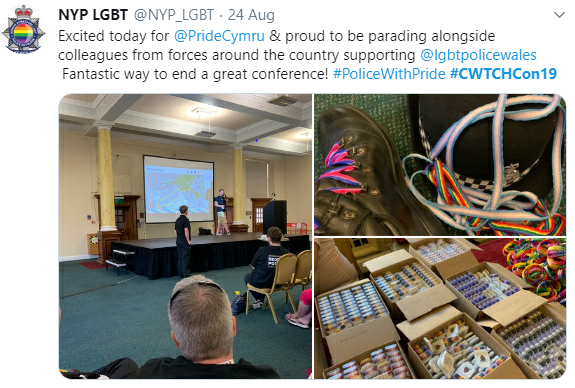 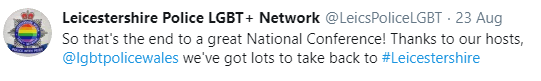 Twitter
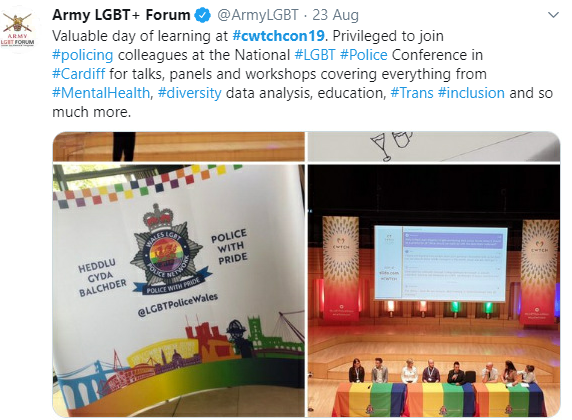 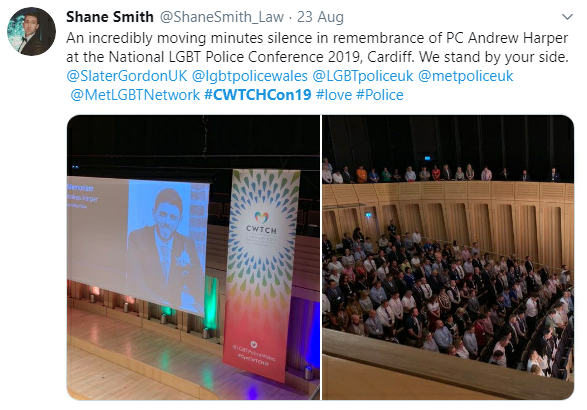 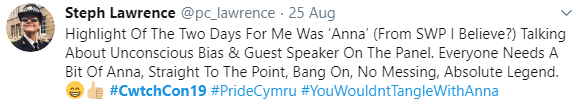 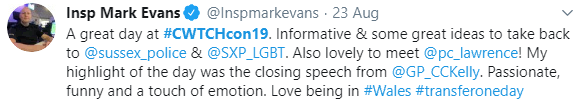 Twitter
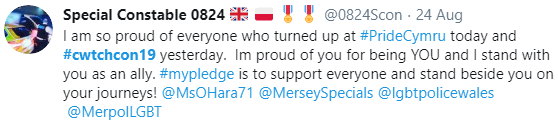 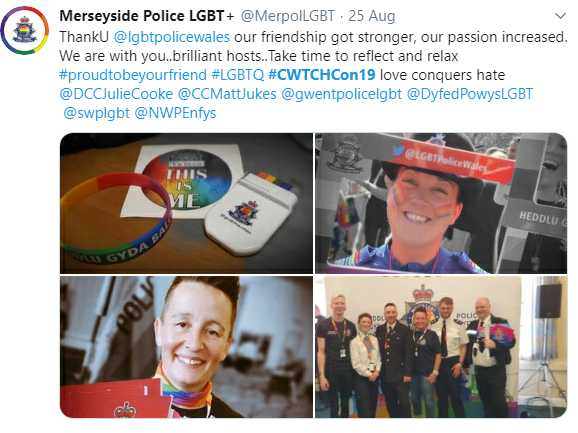 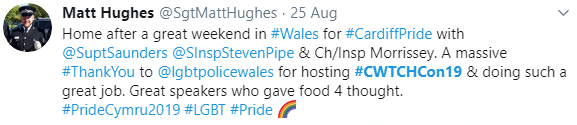 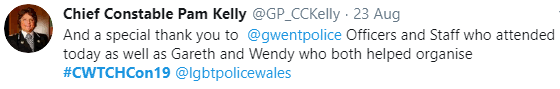 WhatsApp
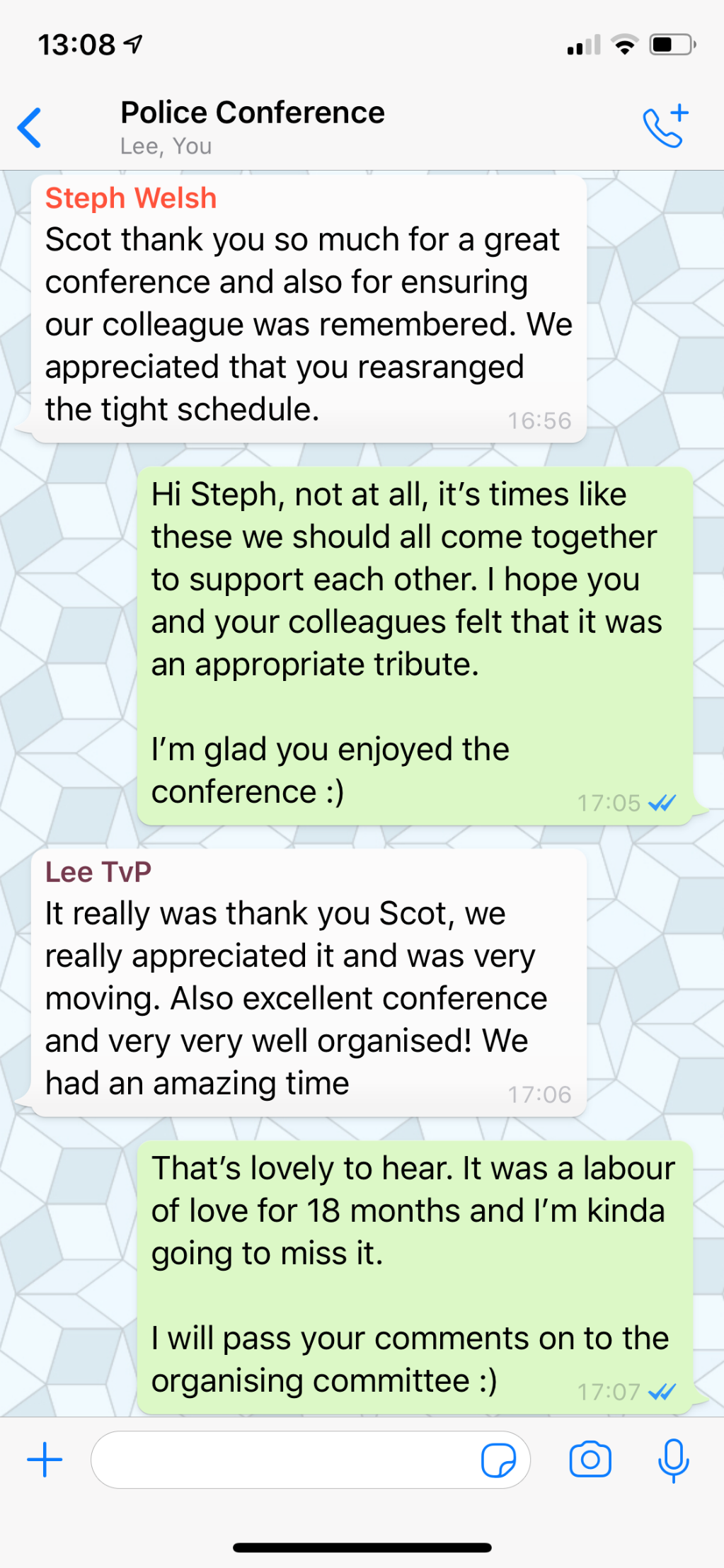 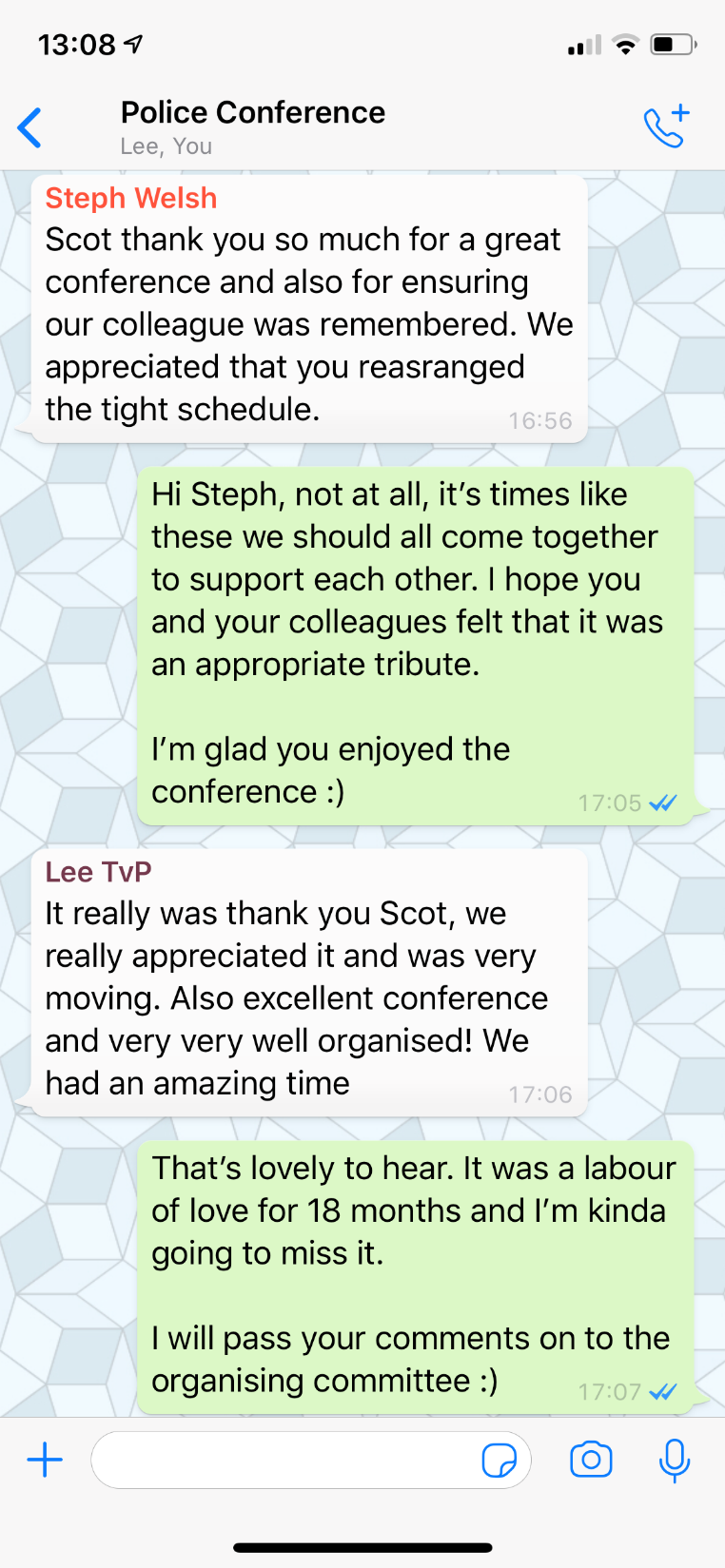 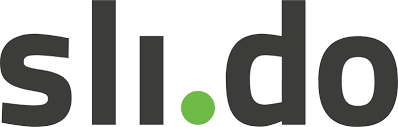 Feedback during Conference
Feedback post Conference
DIOLCH